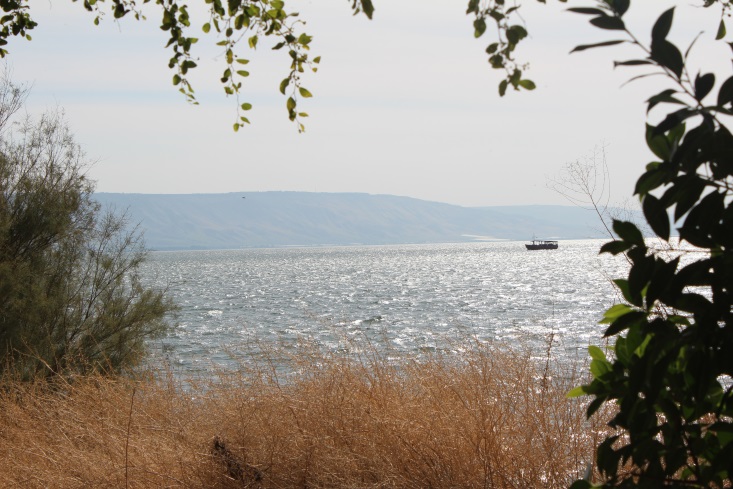 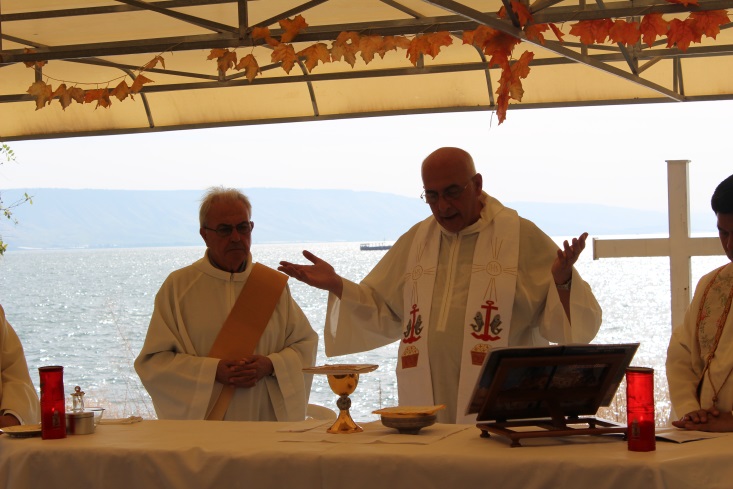 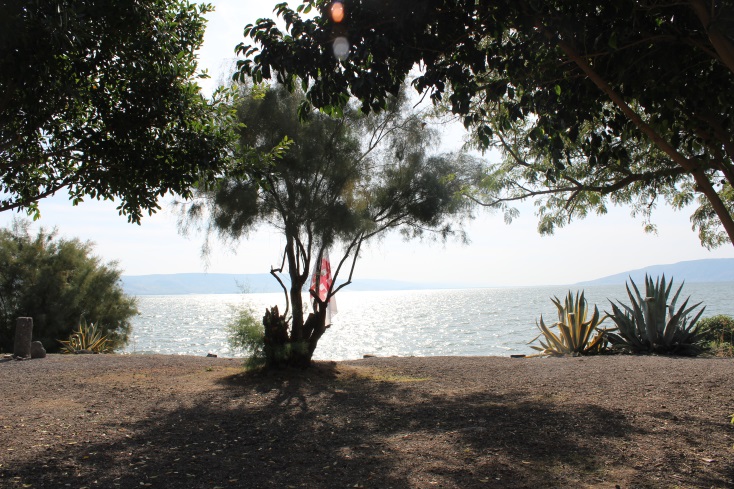 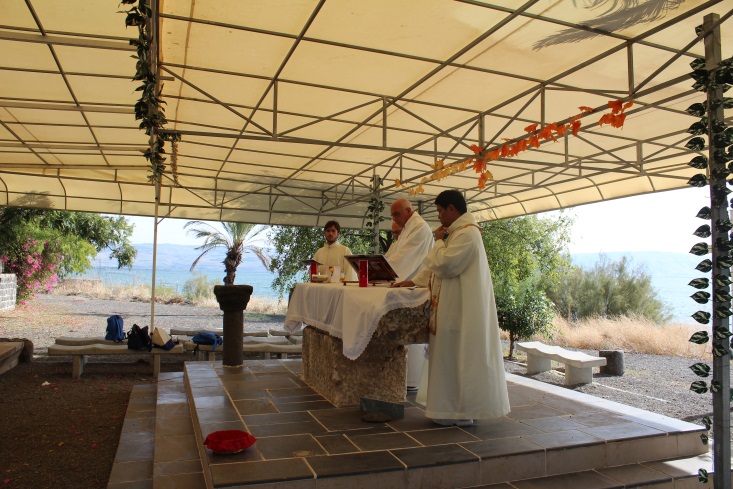 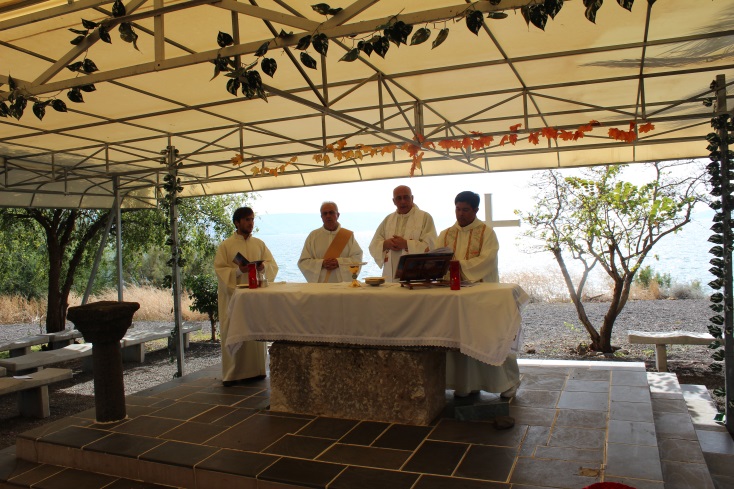 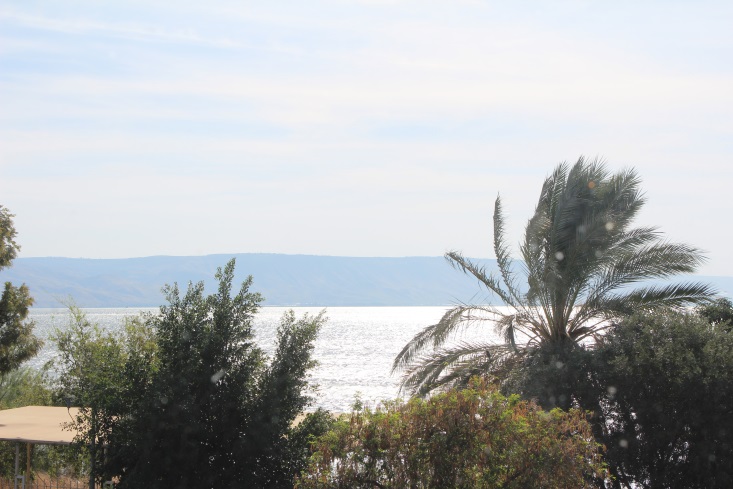 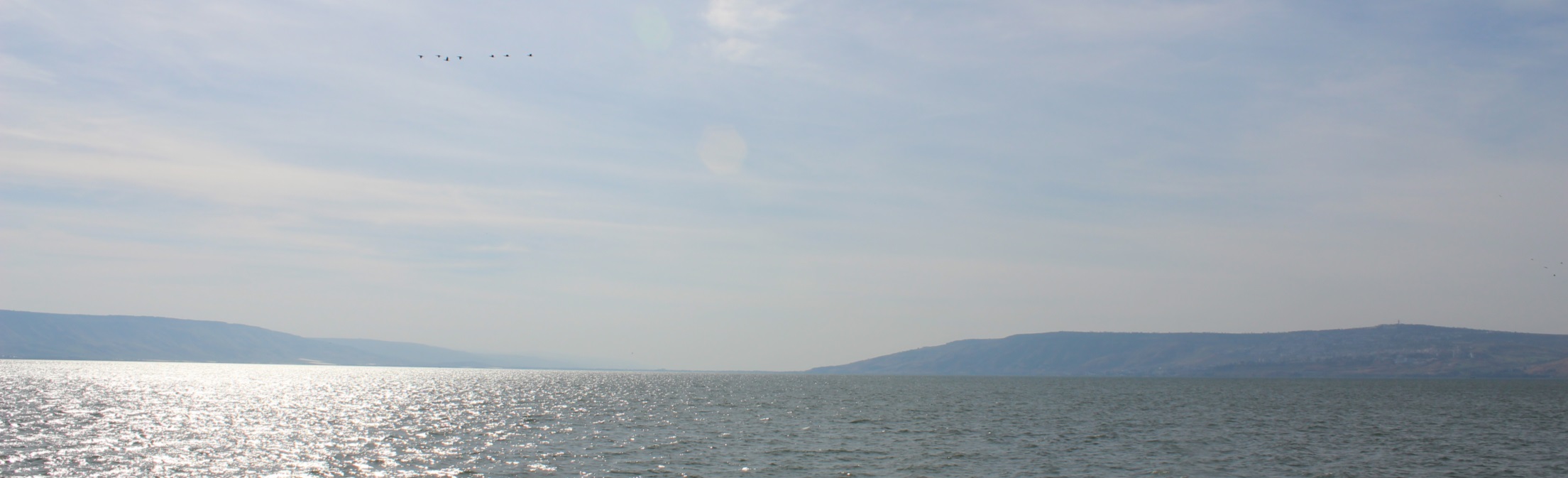 QUINTA  DOMENICA 
del tempo ordinario
10 febbraio 2019
Noi veniamo a Te
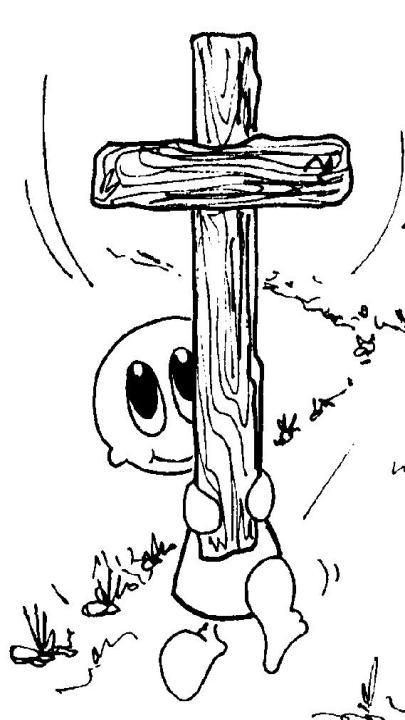 Noi veniamo a Te, ti seguiamo, Signor,
	solo tu hai parole di vita.
E rinascerà dall’incontro con te 
	una nuova umanità.
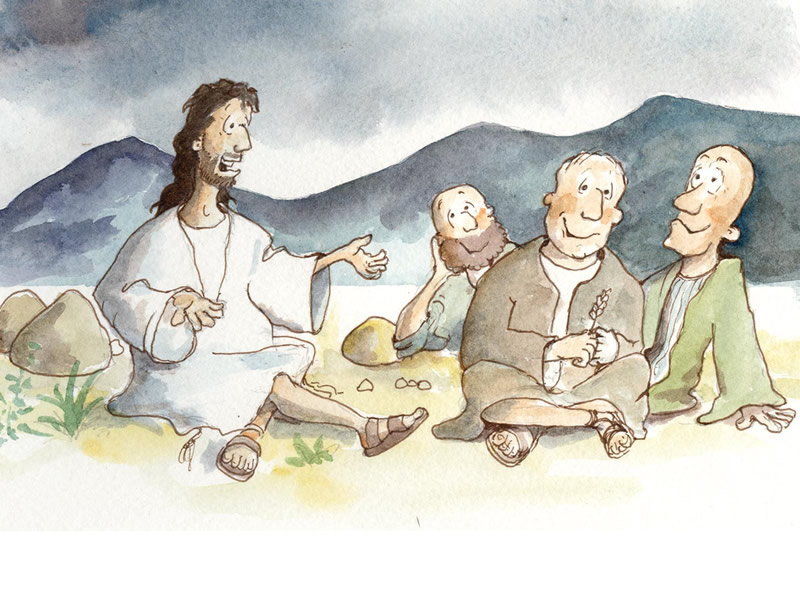 Tu, maestro degli uomini,
Tu ci chiami all’ascolto
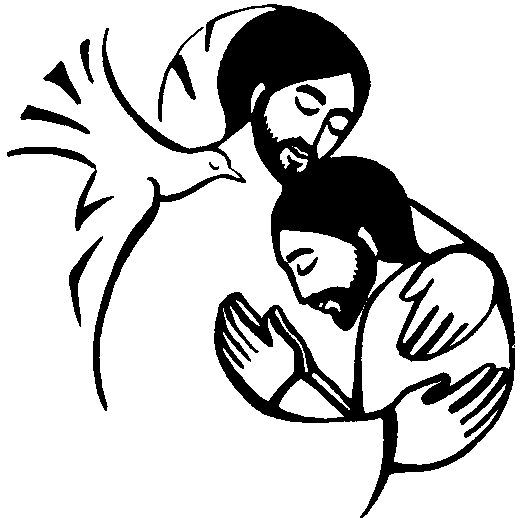 e rinnovi con noi
l’alleanza d’amore infinito.
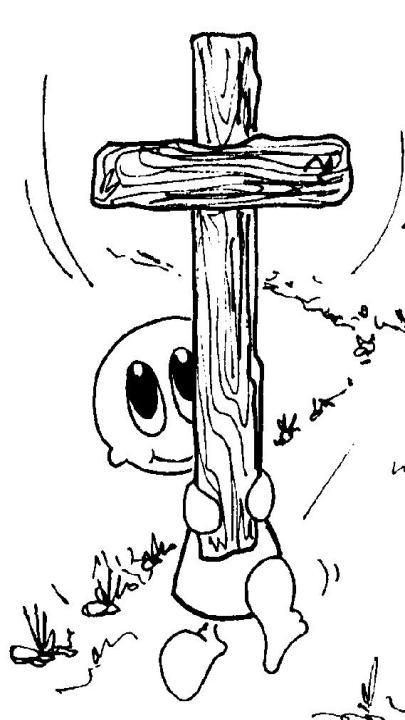 Noi veniamo a Te, ti seguiamo, Signor,
	solo tu hai parole di vita.
E rinascerà dall’incontro con te 
	una nuova umanità.
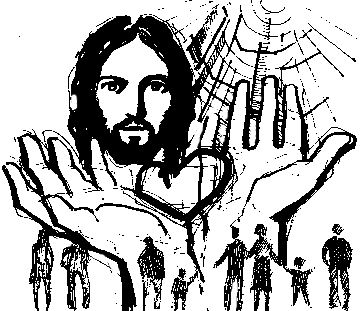 Tu, speranza degli uomini,
Tu ci apri alla vita,
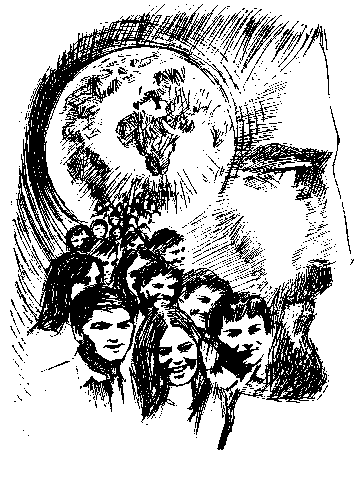 e rinnovi per noi
la promessa del mondo futuro.
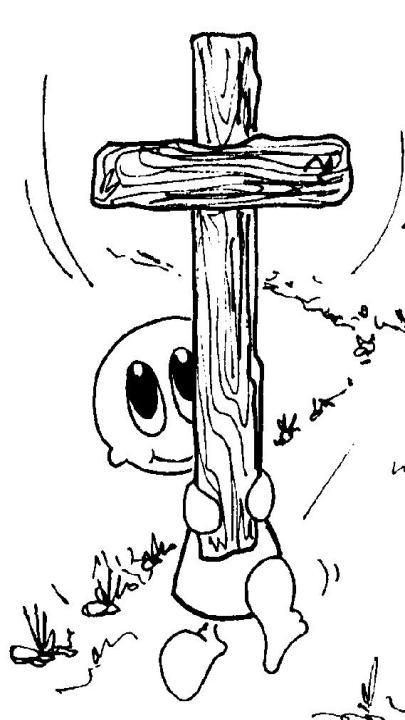 Noi veniamo a Te, ti seguiamo, Signor,
	solo tu hai parole di vita.
E rinascerà dall’incontro con te 
	una nuova umanità.
Nel nome del Padre, e del Figlio 
e dello Spirito Santo.			
	Amen. 

La grazia del Signore nostro Gesù Cristo, 
l’amore di Dio Padre 
e la comunione dello Spirito Santo 
siano con tutti voi.
					E con il tuo spirito.
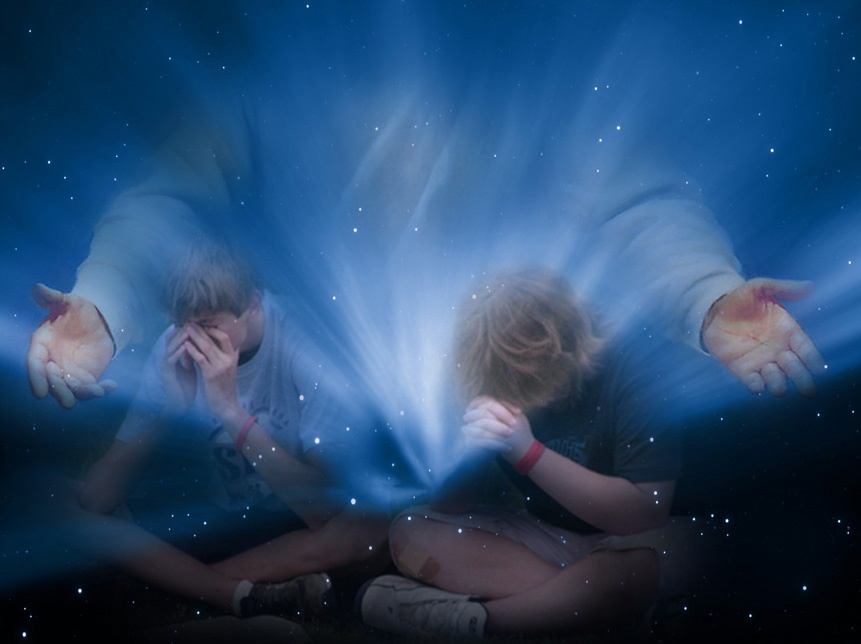 Nel nome del Padre, e del Figlio 
e dello Spirito Santo.			
Amen. 

La grazia del Signore nostro 
Gesù Cristo, l’amore di Dio Padre 
e la comunione dello Spirito Santo 
siano con tutti voi.
E con il tuo spirito.
Confesso a Dio Onnipotente 
e a voi fratelli che ho molto peccato in pensieri, 
parole, opere e omissioni. 
Per mia colpa, mia colpa, 
mia grandissima colpa, 
e supplico la Beata sempre Vergine Maria, gli angeli, i Santi 
e voi fratelli di pregare per me 
il Signore Dio nostro.
Dio, Padre buono, 
che ci perdona sempre 
quando siamo pentiti di vero cuore, abbia misericordia di noi, 
perdoni i nostri peccati 
e ci conduca alla vita eterna.
Amen.
Gloria a Dio nell'alto dei cieli 
e pace in terra 
agli uomini di buona volontà. 
Noi ti lodiamo, ti benediciamo, 
ti adoriamo, ti glorifichiamo, 
ti rendiamo grazie 
per la tua gloria immensa, 
Signore Dio, Re del Cielo, 
Dio Padre Onnipotente.
Signore, Figlio unigenito, 
Gesù Cristo, Signore Dio, 
Agnello di Dio, Figlio del Padre, 
tu che togli i peccati del mondo, 
abbi pietà di noi; 
tu che togli i peccati del mondo, 
accogli la nostra supplica; 
tu che siedi alla destra del Padre, 
abbi pietà di noi.
Perché tu solo il Santo, 
tu solo il Signore, 
tu solo l'Altissimo, 
Gesù Cristo, 
con lo Spirito Santo: 
nella gloria di Dio Padre. 
Amen.
Dio di infinita grandezza, che affidi alle nostre labbra impure e alle nostre fragili mani il compito di portare agli uomini l'annunzio del Vangelo, sostienici con il tuo Spirito, perché la tua parola, accolta da cuori aperti e generosi, fruttifichi in ogni parte della terra. Per il nostro Signore Gesù Cristo, tuo Figlio, che è Dio, e vive e regna con te, nell'unità dello Spirito Santo, per tutti i secoli dei secoli.  							Amen.
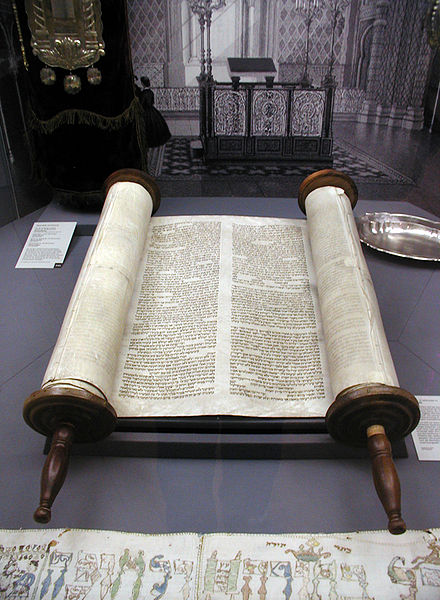 Liturgia
della
PAROLA
Dal libro del profeta Isaia

Nell’anno in cui morì il re Ozìa, io vidi il Signore seduto su un trono alto ed elevato; i lembi del suo manto riempivano il tempio. Sopra di lui stavano dei serafini; ognuno aveva sei ali.
Proclamavano l’uno all’altro, dicendo: «Santo, santo, santo il Signore degli eserciti! Tutta la terra è piena della sua gloria». Vibravano gli stipiti delle porte al risuonare di quella voce, mentre il tempio si riempiva di fumo. E dissi: «Ohimè! Io sono perduto, perché un uomo dalle labbra impure io sono e in mezzo a un popolo dalle labbra impure io abito; eppure i miei occhi hanno visto il re, il Signore degli eserciti».
Allora uno dei serafini volò verso di me; teneva in mano un carbone ardente che aveva preso con le molle dall’altare. Egli mi toccò la bocca e disse: «Ecco, questo ha toccato le tue labbra, perciò è scomparsa la tua colpa e il tuo peccato è espiato».
Poi io udii la voce del Signore che diceva: «Chi manderò e chi andrà per noi?». E io risposi: «Eccomi, manda me!».

Parola di Dio.     
Rendiamo grazie a Dio.
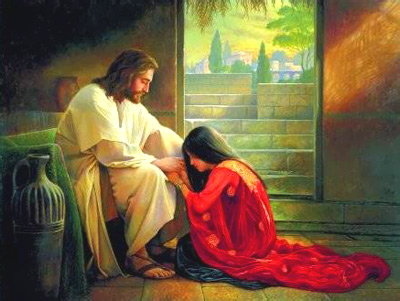 Salmo responsoriale
Cantiamo al Signore, 
grande è la sua gloria.
Cantiamo al Signore, 
grande è la sua gloria.
Ti rendo grazie, Signore, con tutto il cuore: hai ascoltato le parole della mia bocca. Non agli dèi, ma a te voglio cantare, mi prostro verso il tuo tempio santo.
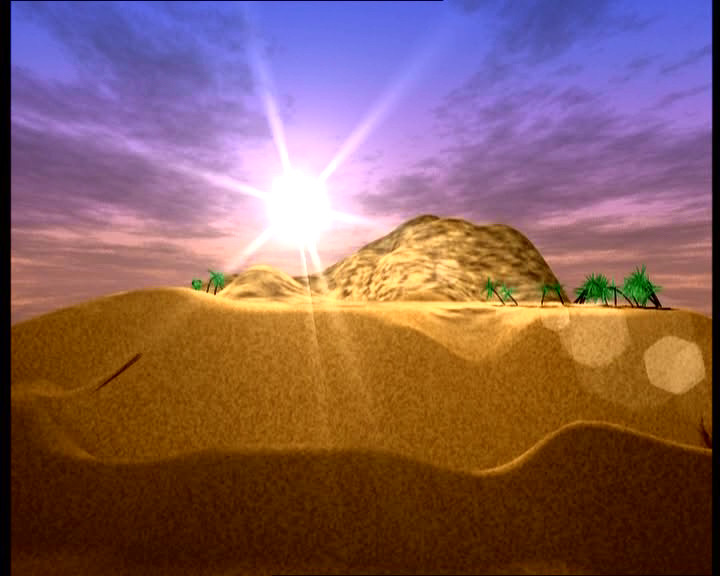 Rendo grazie al tuo nome per il tuo amore e la tua fedeltà: hai reso la tua promessa più grande del tuo nome. Nel giorno in cui ti ho invocato, mi hai risposto, hai accresciuto in me la forza.
Cantiamo al Signore, 
grande è la sua gloria.
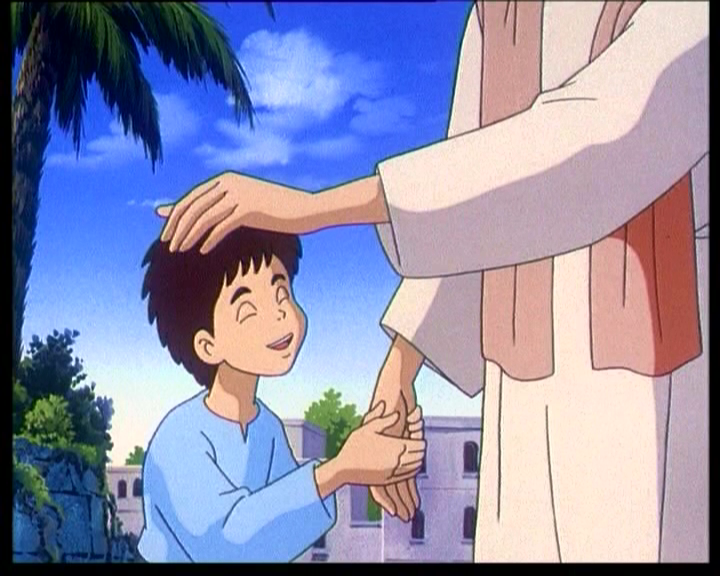 Ti renderanno grazie, Signore, tutti i re della terra, quando ascolteranno le parole della tua bocca. Canteranno le vie del Signore: grande è la gloria del Signore!
Cantiamo al Signore, 
grande è la sua gloria.
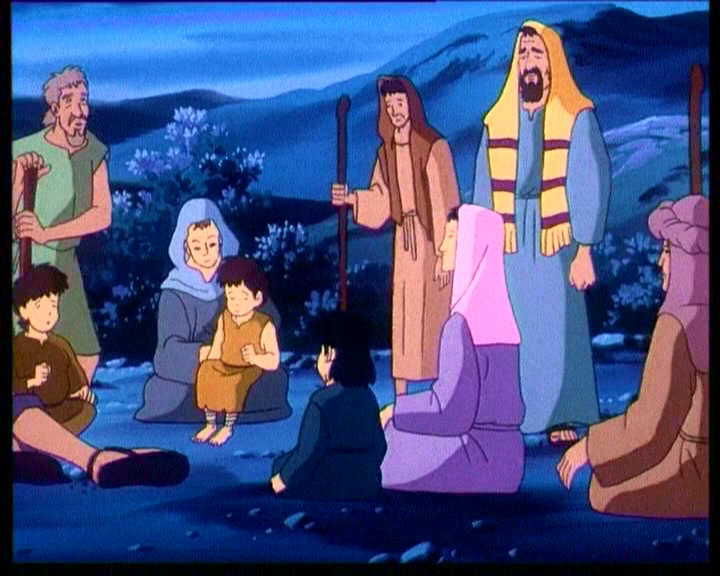 La tua destra mi salva. Il Signore farà tutto per me. Signore, il tuo amore è per sempre: non abbandonare l’opera delle tue mani.
Cantiamo al Signore, 
grande è la sua gloria.
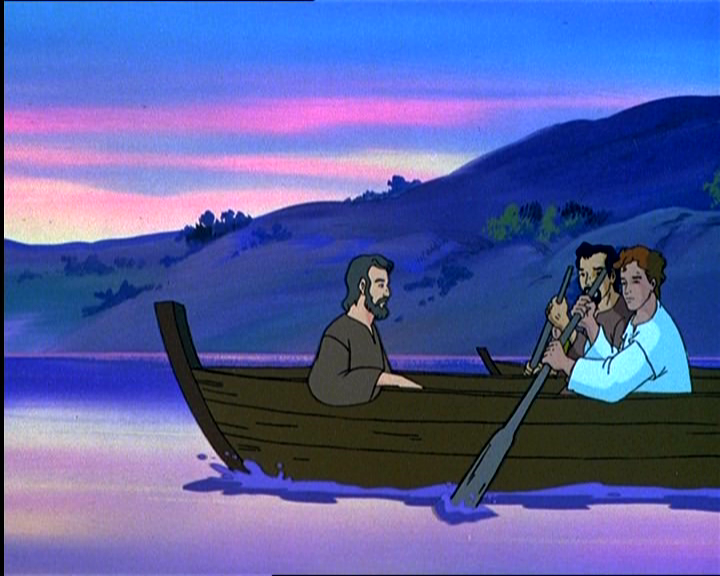 Alleluia
Venite dietro a me, 
dice il Signore, 
vi farò pescatori di uomini.
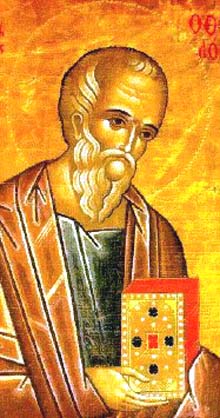 Il Signore sia con voi.
E con il tuo spirito.

Dal Vangelo 
secondo Luca.
Gloria a te, o Signore.
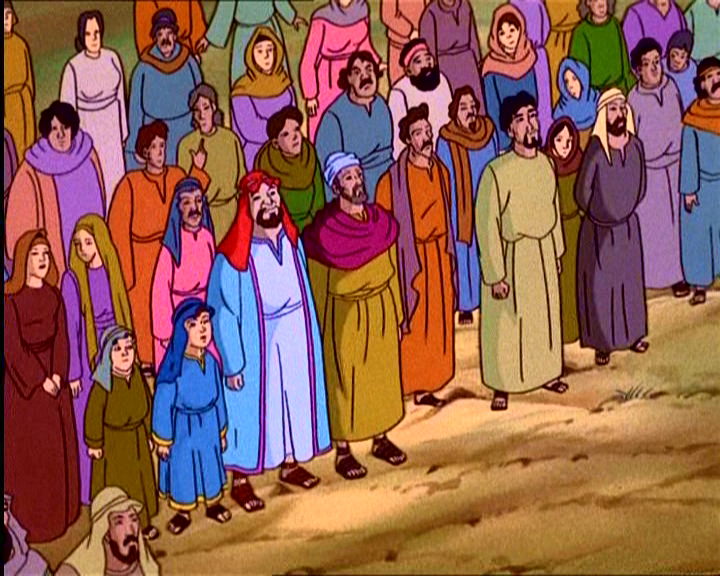 In quel tempo, mentre la folla gli faceva ressa attorno per ascoltare la parola di Dio,
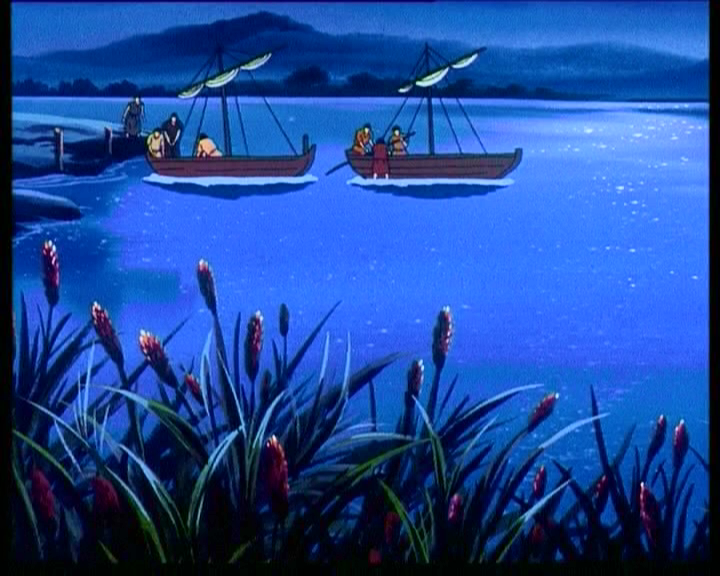 Gesù, stando presso il lago di Gennèsaret, vide due barche accostate alla sponda.
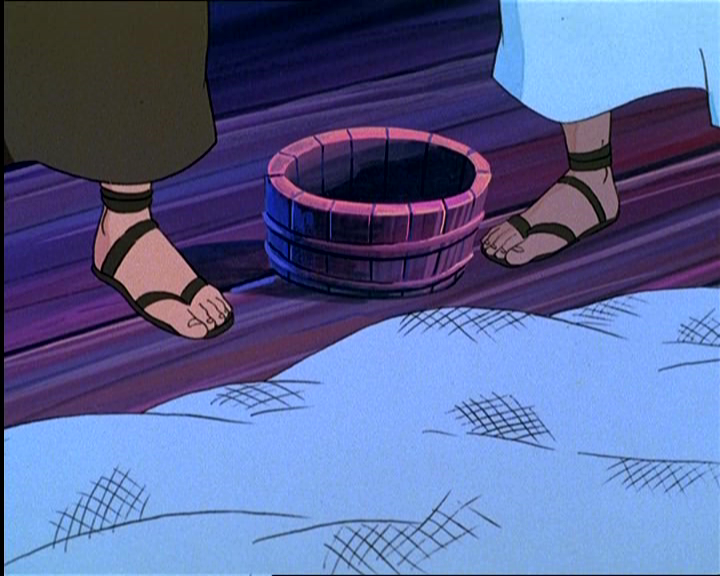 I pescatori erano scesi e lavavano le reti.
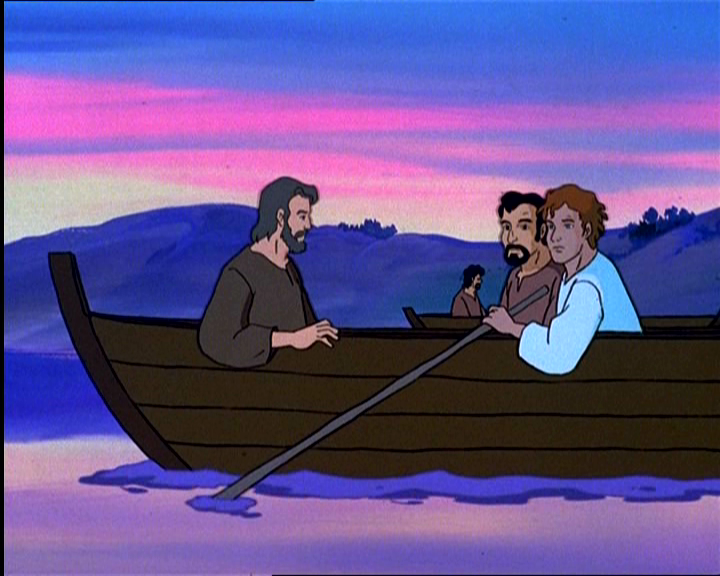 Salì in una barca, che era di Simone, e lo pregò di scostarsi un poco da terra.
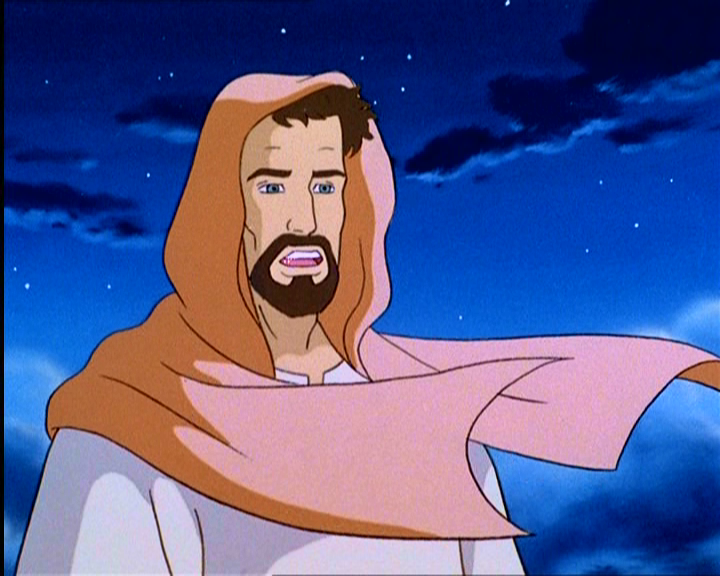 Sedette e insegnava alle folle dalla barca.
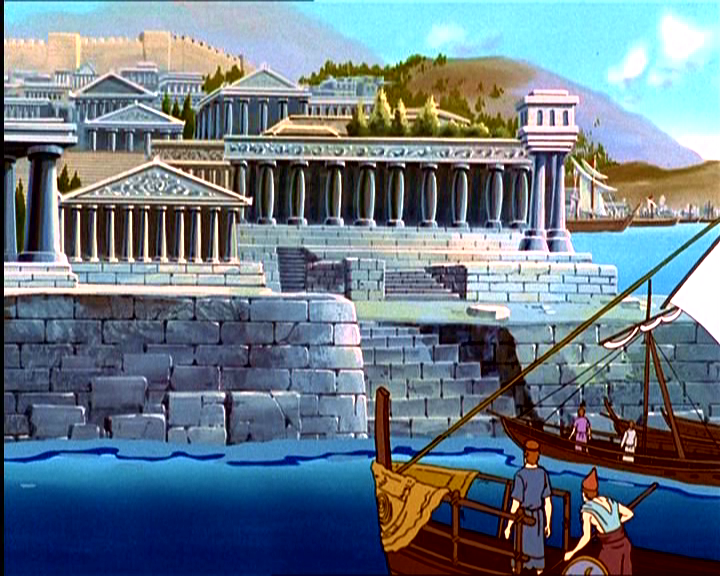 Quando ebbe finito di parlare, disse a Simone: «Prendi il largo e gettate le vostre reti per la pesca».
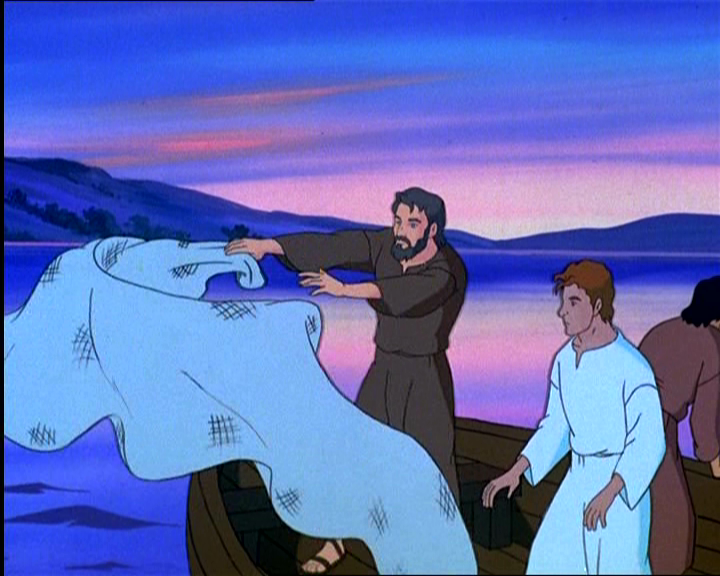 Simone rispose: «Maestro, abbiamo faticato tutta la notte e non abbiamo preso nulla; ma sulla tua parola getterò le reti».
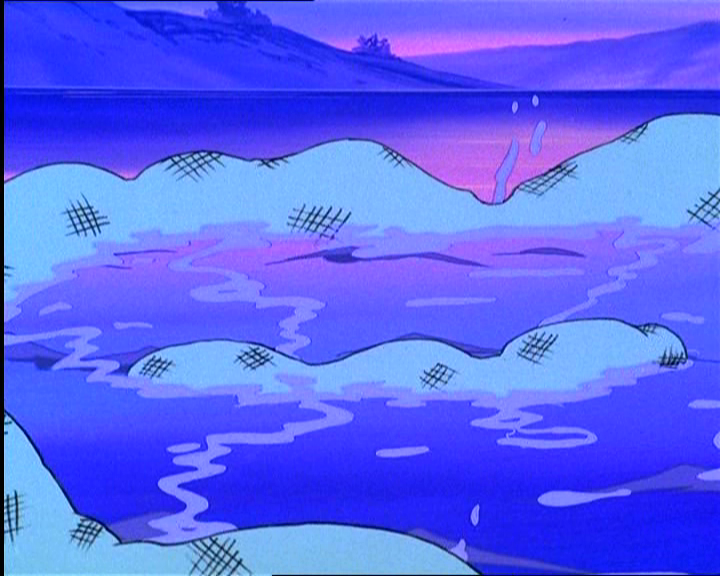 Fecero così
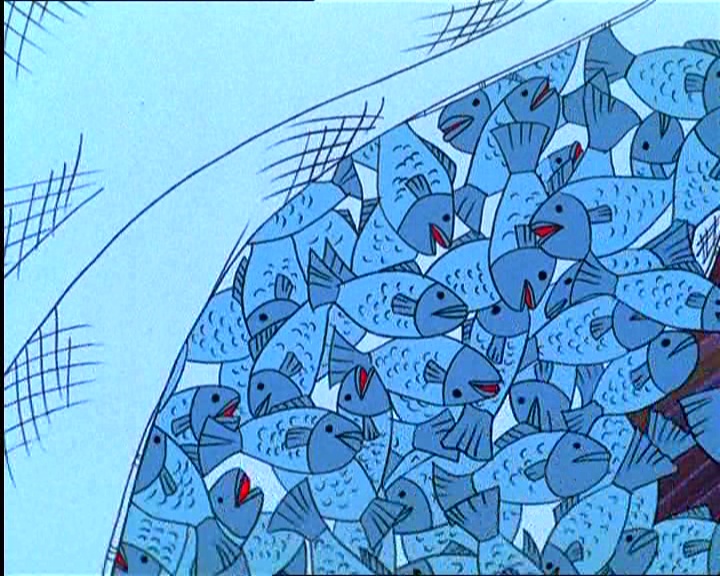 e presero una quantità enorme di pesci e le loro reti quasi si rompevano.
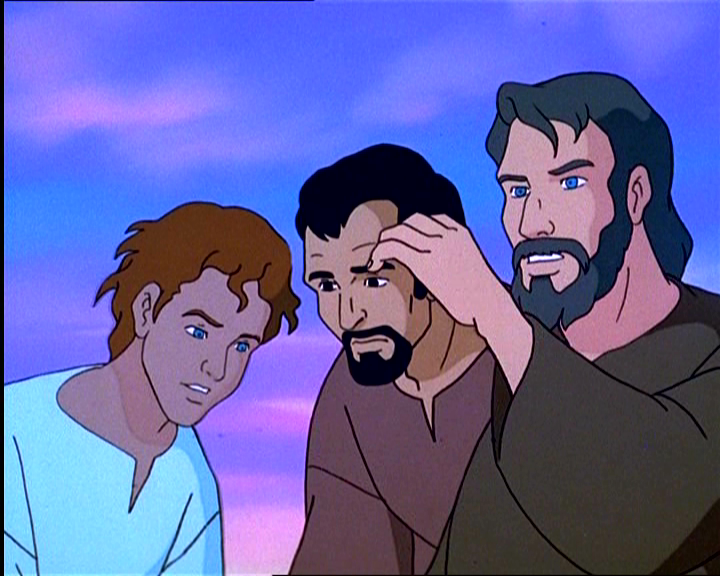 Allora fecero cenno ai compagni dell’altra barca, che venissero ad aiutarli.
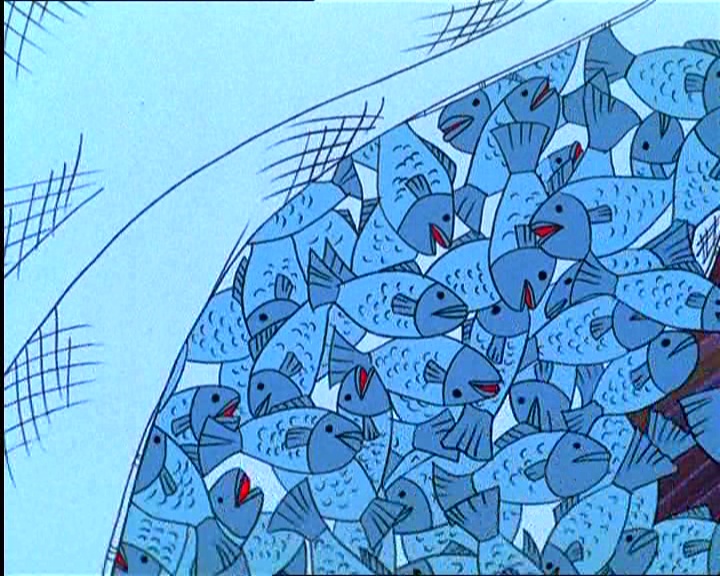 Essi vennero e riempirono tutte e due le barche fino a farle quasi affondare.
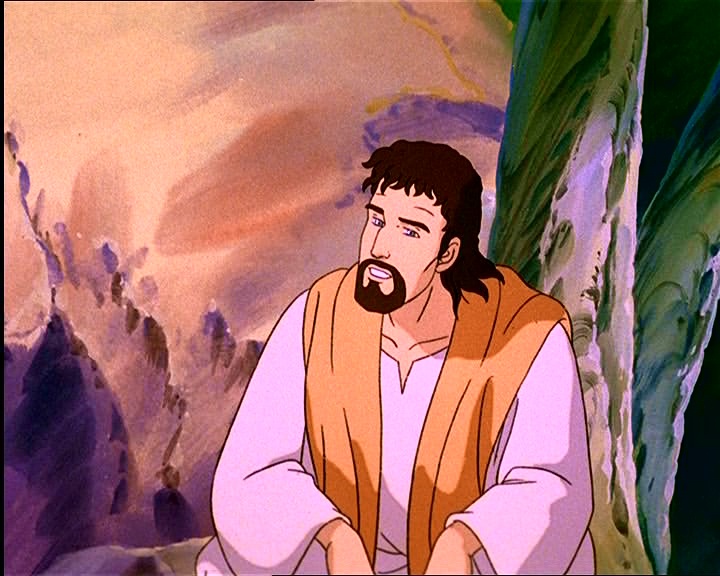 Al vedere questo, Simon Pietro si gettò alle ginocchia di Gesù, dicendo: «Signore, allontànati da me, perché sono un peccatore».
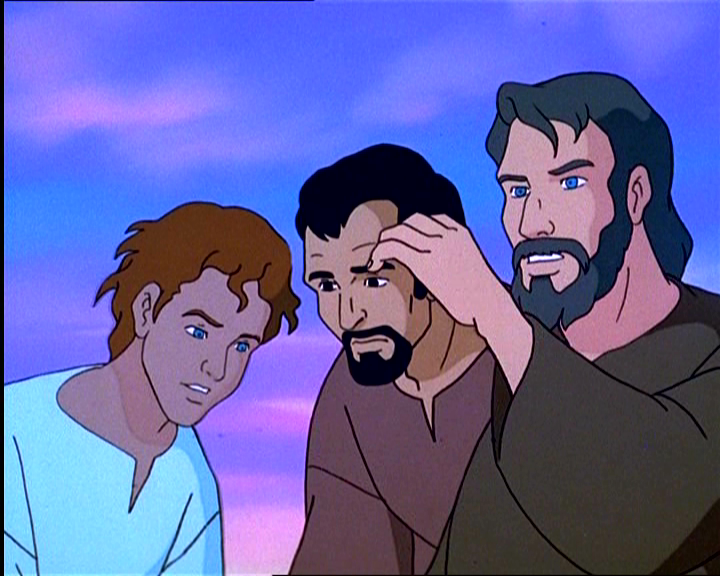 Lo stupore infatti aveva invaso lui e tutti quelli che erano con lui, per la pesca che avevano fatto; così pure Giacomo e Giovanni, figli di Zebedèo, che erano soci di Simone.
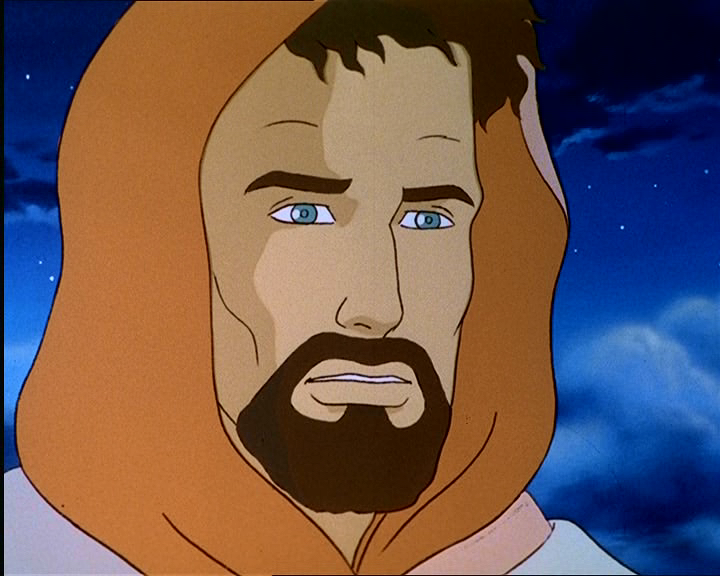 Gesù disse a Simone: «Non temere; d’ora in poi sarai pescatore di uomini».
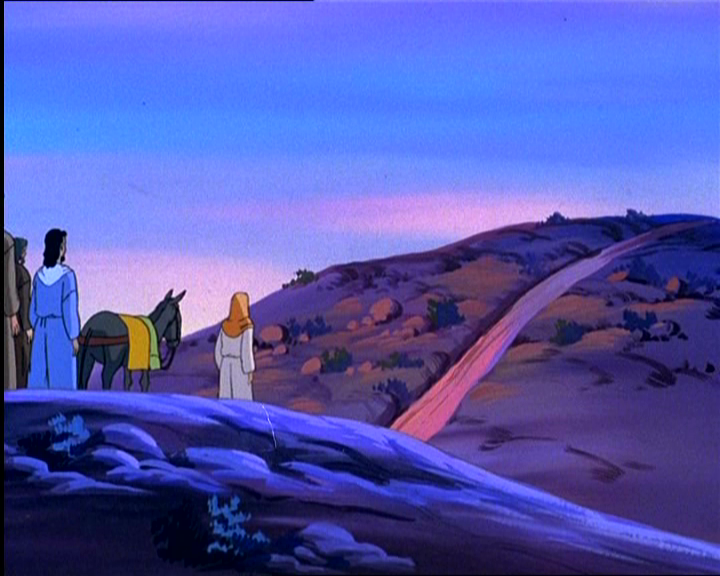 E, tirate le barche a terra, lasciarono tutto e lo seguirono.
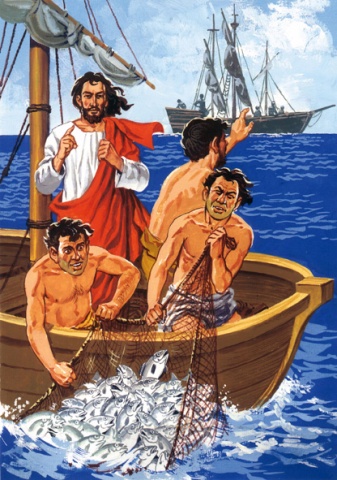 Parola
del
Signore.
Lode a te, o Cristo.
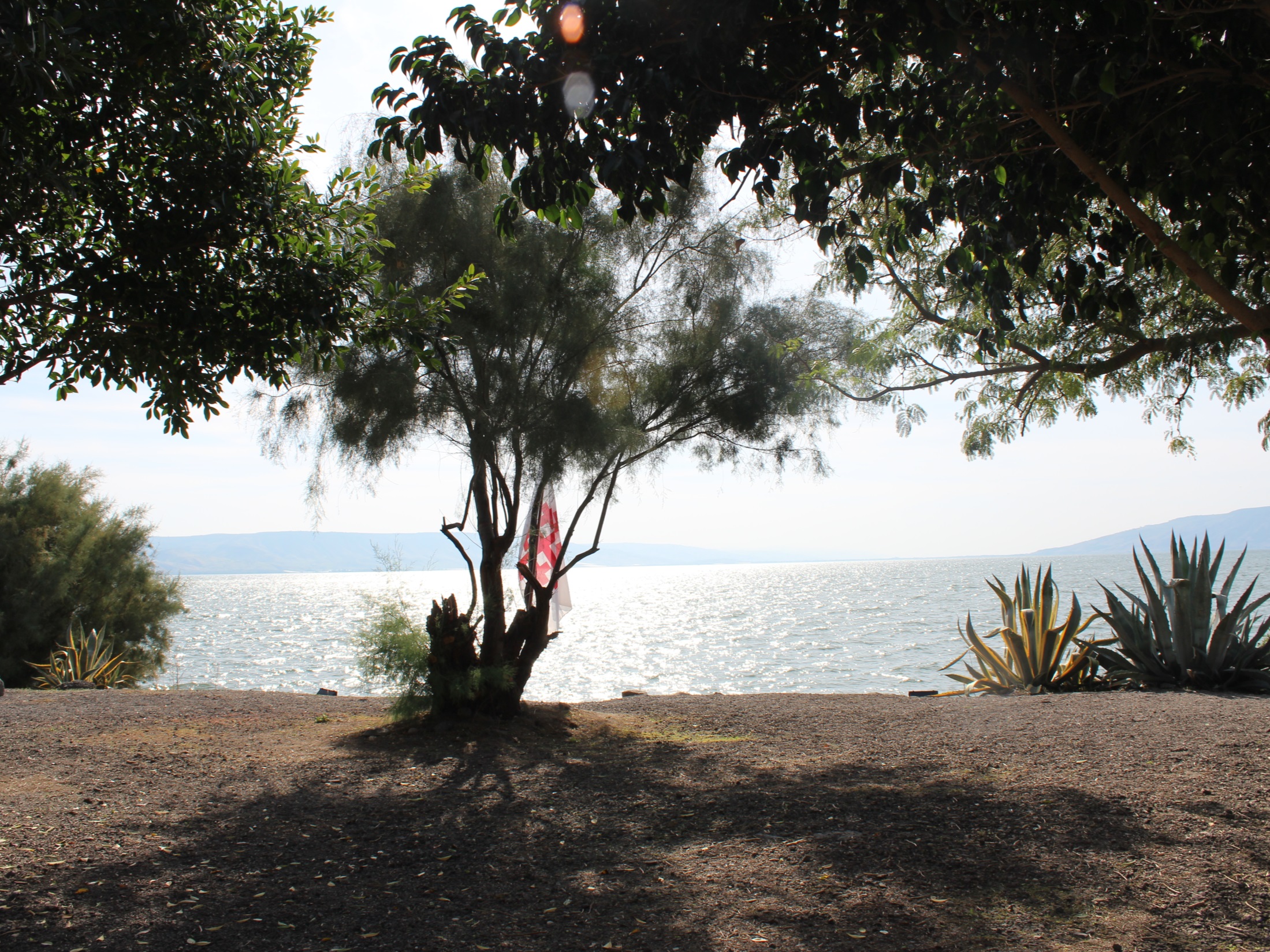 Credo in un solo Dio, 

Padre onnipotente, 
creatore del cielo e della terra, 
di tutte le cose visibili e invisibili.
Credo in un solo Signore, Gesù Cristo, unigenito Figlio di Dio, 
nato dal Padre prima di tutti i secoli: 
Dio da Dio, Luce da Luce, 
Dio vero da Dio vero, 
generato, non creato, 
della stessa sostanza del Padre; 
per mezzo di lui 
tutte le cose sono state create.
Per noi uomini 
e per la nostra salvezza discese dal cielo, e per opera dello Spirito santo 
si è incarnato 
nel seno della vergine Maria 
e si è fatto uomo. 
Fu crocifisso per noi sotto Ponzio Pilato, morì e fu sepolto. 
Il terzo giorno è risuscitato, 
secondo le Scritture, è salito al cielo, siede alla destra del Padre.
E di nuovo verrà, nella gloria, 
per giudicare i vivi e i morti, 
e il suo regno non avrà fine.
Credo nello Spirito Santo, 
che è Signore e dà la vita, 
e procede dal Padre e dal Figlio. 
Con il Padre e il Figlio è adorato 
e glorificato, 
e ha parlato per mezzo dei profeti.
Credo la Chiesa, 
una santa cattolica e apostolica. 
Professo un solo battesimo 
per il perdono dei peccati. 
Aspetto la risurrezione dei morti 
e la vita del mondo che verrà. 
Amen.
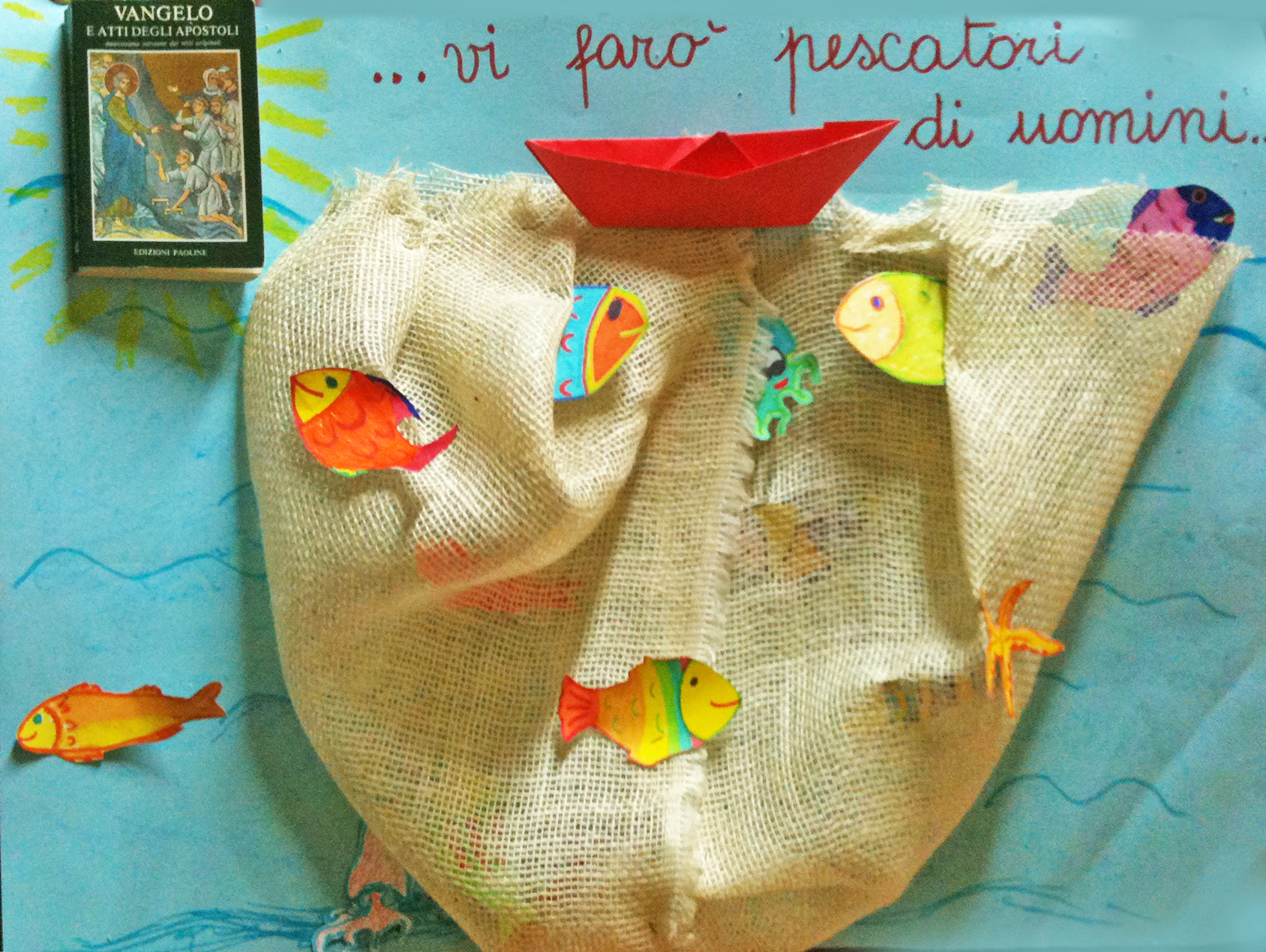 Benedici 
o Signore
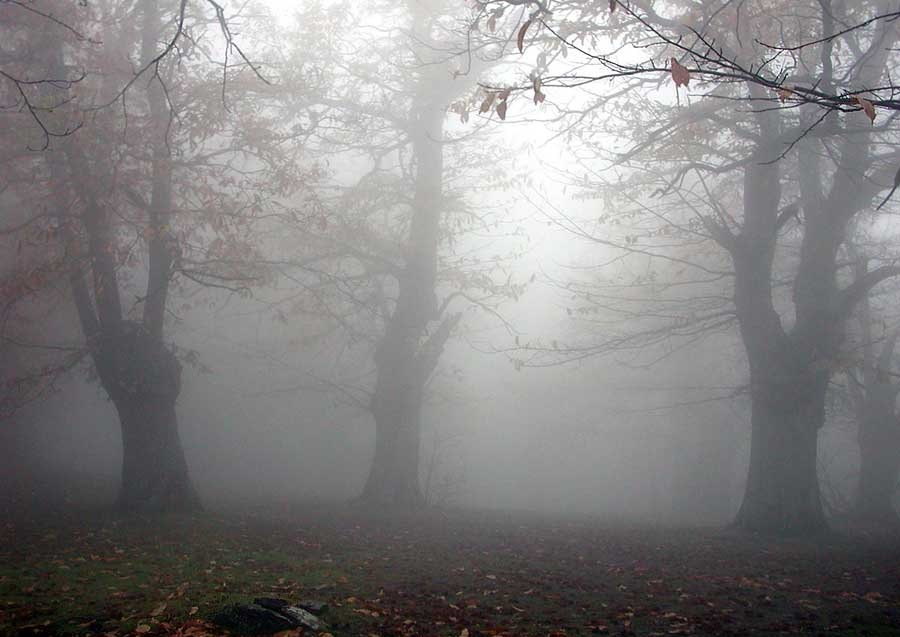 Nebbia e freddo, 
giorni lunghi e amari 
mentre il seme muore.
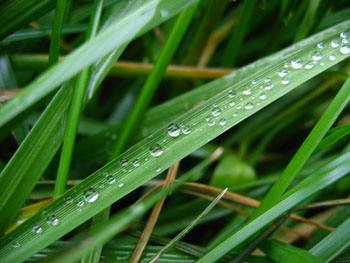 Poi il prodigio 
antico e sempre nuovo 
del primo filo d'erba.
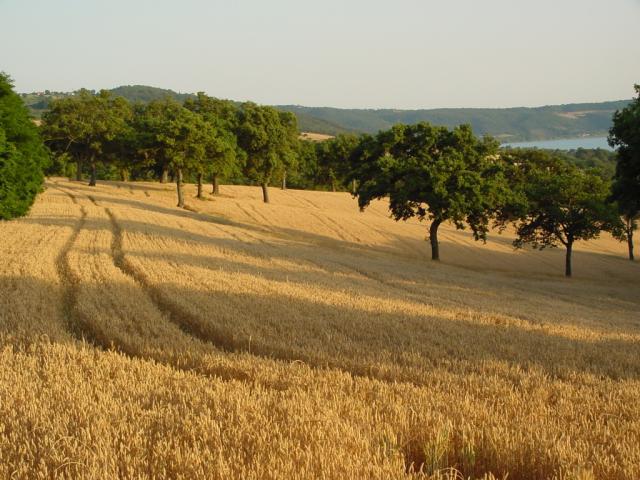 E nel vento dell'estate ondeggiano le spighe; avremo ancora pane.
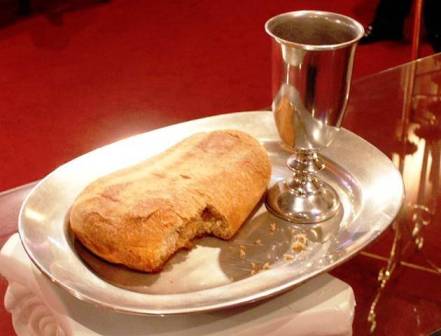 Benedici, o Signore, 
questa offerta 
che portiamo a te. 
Facci uno 
come il pane 
che anche oggi 
hai dato a noi.
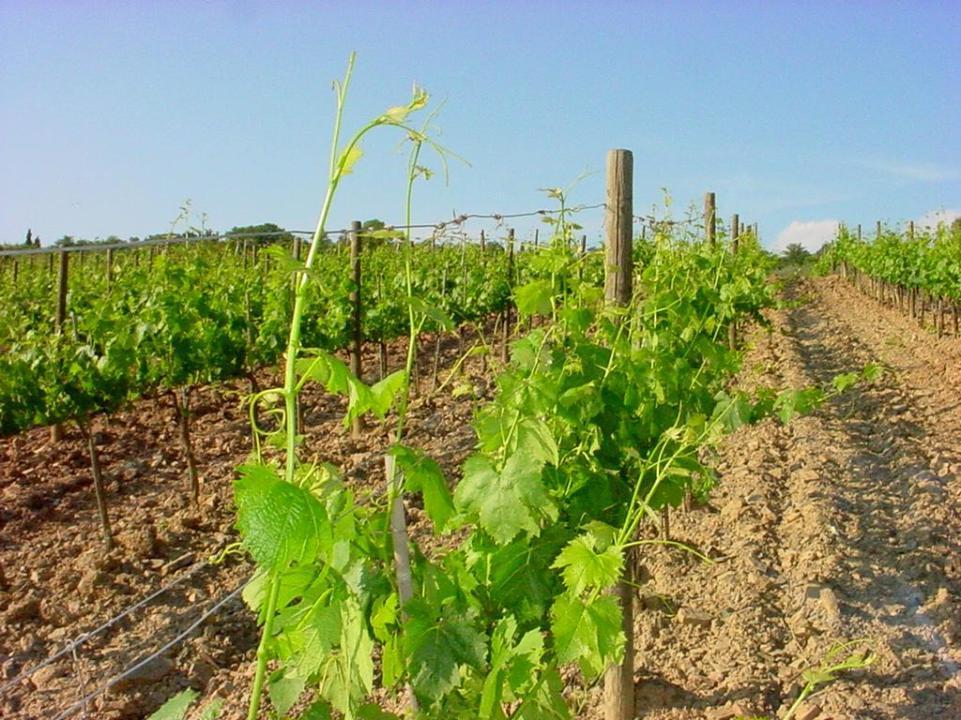 Nei filari dopo il lungo inverno fremono le viti. 
La rugiada avvolge nel silenzio i primi tralci verdi.
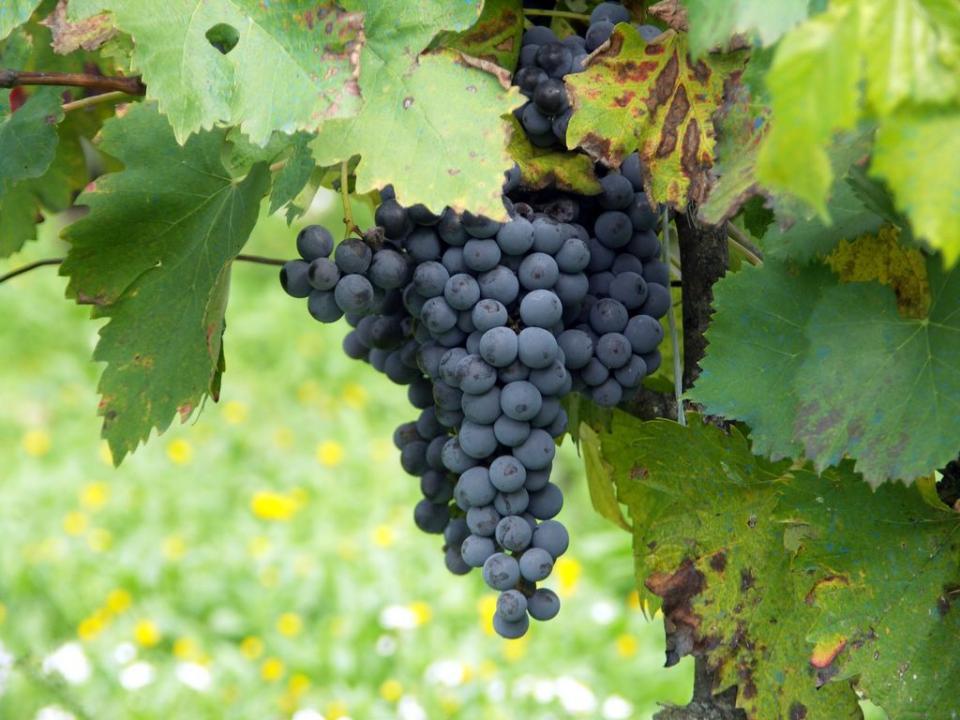 Poi i colori dell'autunno coi grappoli maturi;
avremo ancora vino.
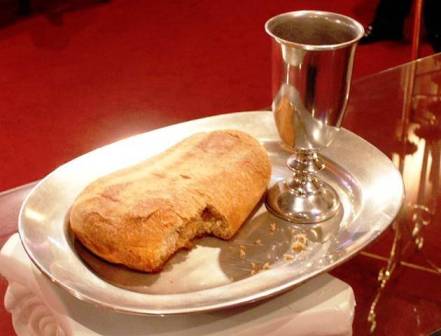 Benedici, o Signore, 
questa offerta 
che portiamo a te. 
Facci uno 
come il pane 
che anche oggi 
hai dato a noi.
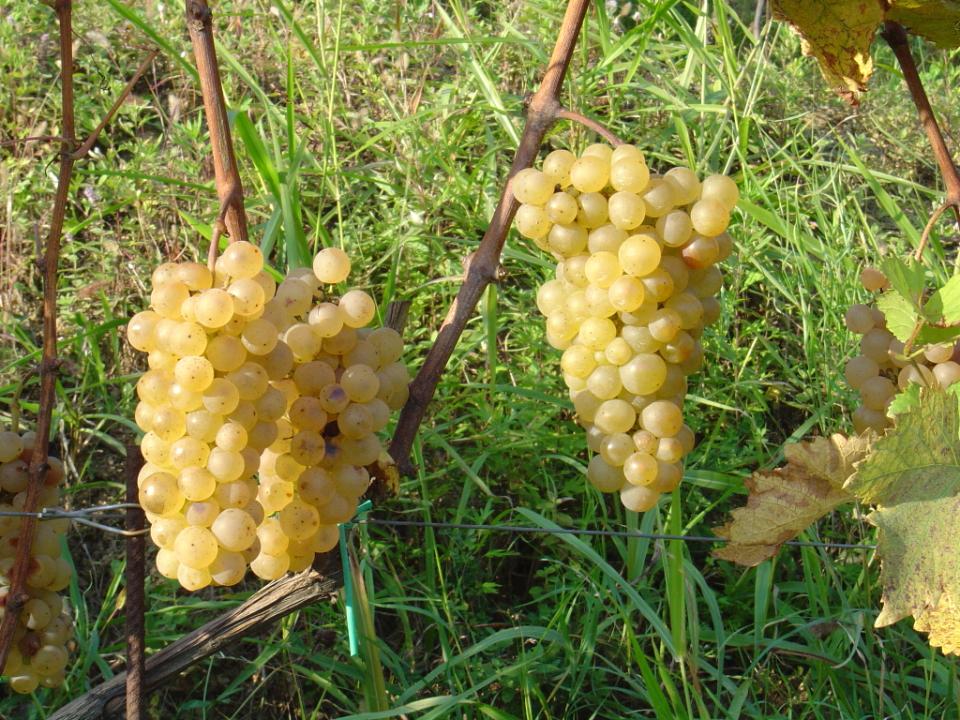 Il Signore sia con voi.
E con il tuo spirito. 

In alto i nostri cuori.
Sono rivolti al Signore. 

Rendiamo grazie al Signore nostro Dio.
È cosa buona e giusta.
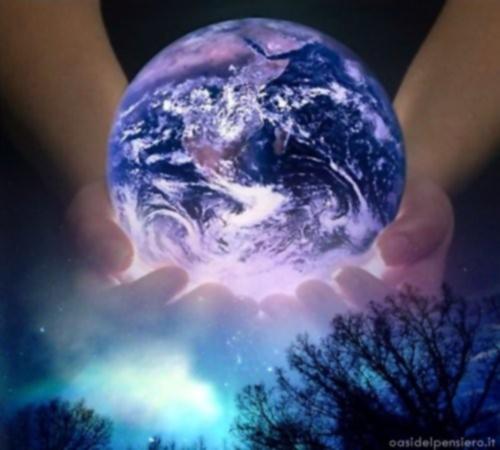 Santo Santo Santo 
il Signore
Dio dell’universo
I cieli e la terra
sono pieni
della tua gloria
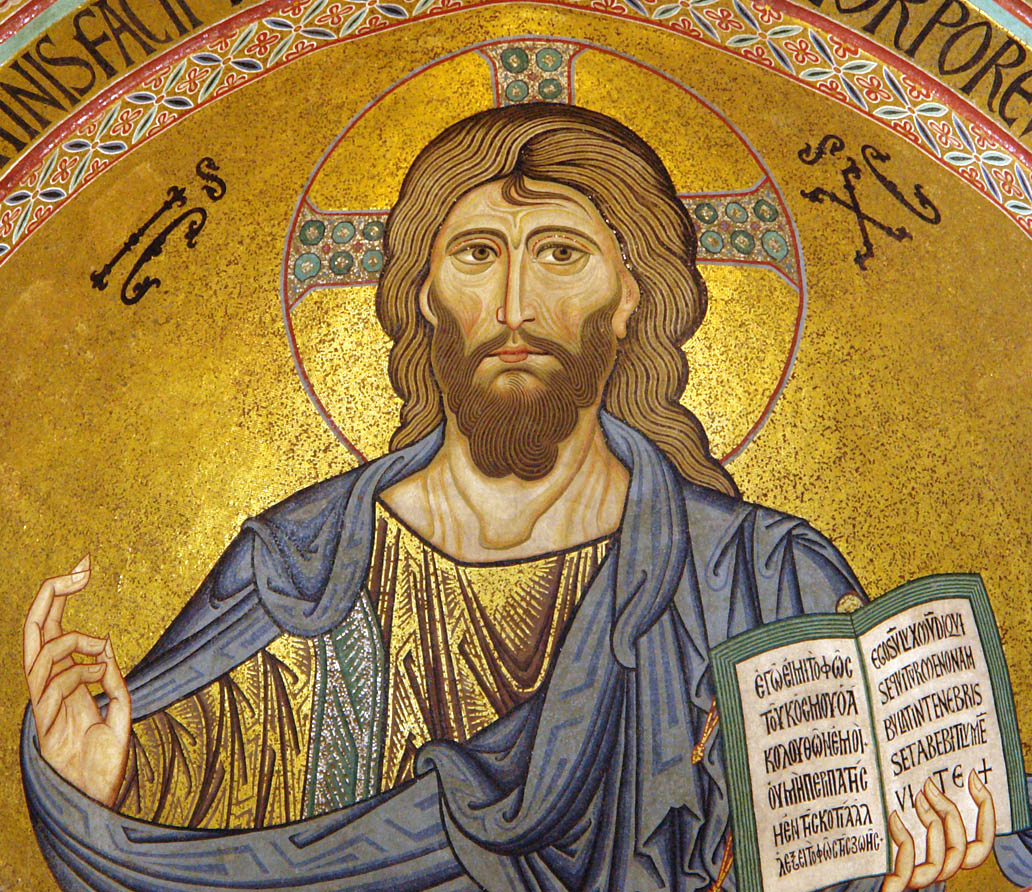 Osanna Osanna Osanna 
Osanna nell’alto dei cieli
Benedetto  colui che viene nel nome del Signore.
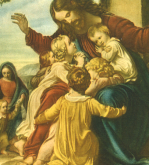 Osanna Osanna Osanna 
Osanna nell’alto dei cieli
Osanna Osanna Osanna
Cantiamo a te Signore.
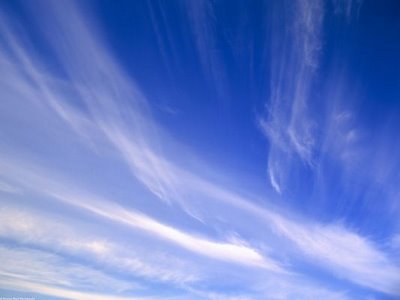 Osanna Osanna Osanna 
Osanna nell’alto dei cieli
Osanna Osanna Osanna 
nell’alto dei cieli
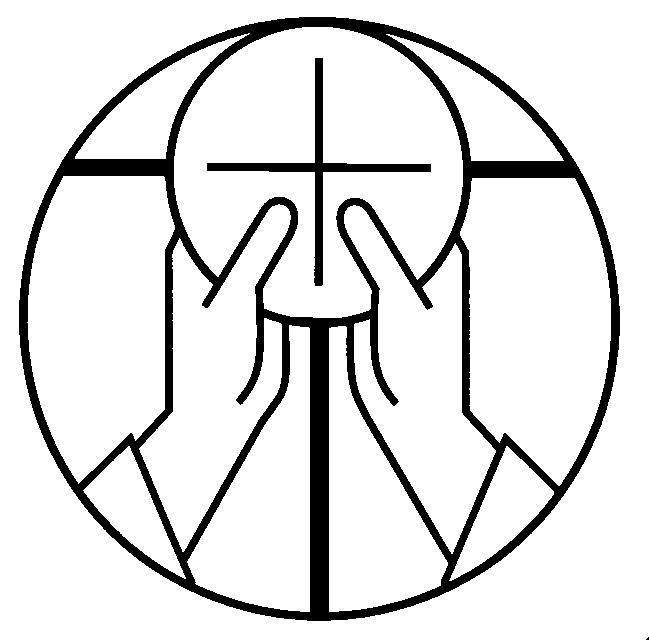 Mistero della fede.

Annunziamo la tua morte, Signore, 
proclamiamo la tua risurrezione, 
nell'attesa della tua venuta.
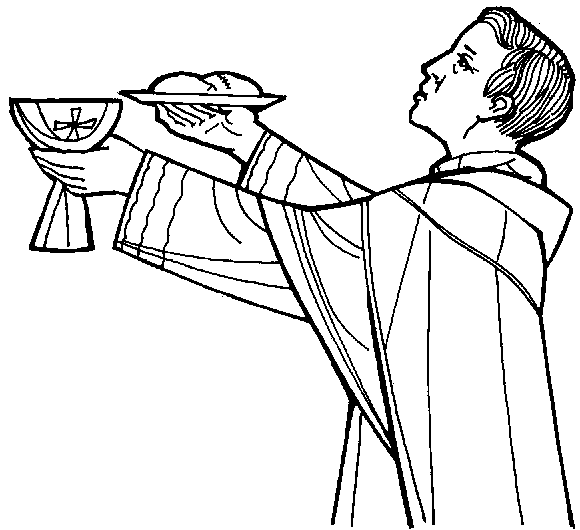 Per Cristo, 
con Cristo 
e in Cristo, 
a te, Dio Padre onnipotente, 
nell'unità dello Spirito Santo, 
ogni onore e gloria 
per tutti i secoli dei secoli.
Amen.
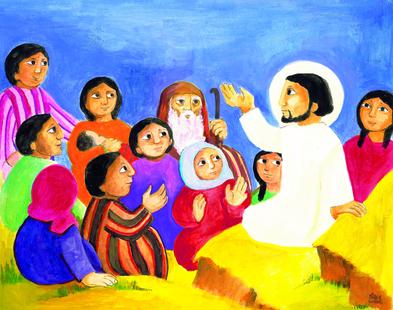 Padre nostro, che sei nei cieli, 
sia santificato il tuo nome, 
venga il tuo regno, 
sia fatta la tua volontà, 
come in cielo così in terra. 
Dacci oggi il nostro pane quotidiano, 
e rimetti a noi i nostri debiti 
come noi li rimettiamo 
ai nostri debitori, 
e non ci indurre in tentazione, 
ma liberaci dal male.
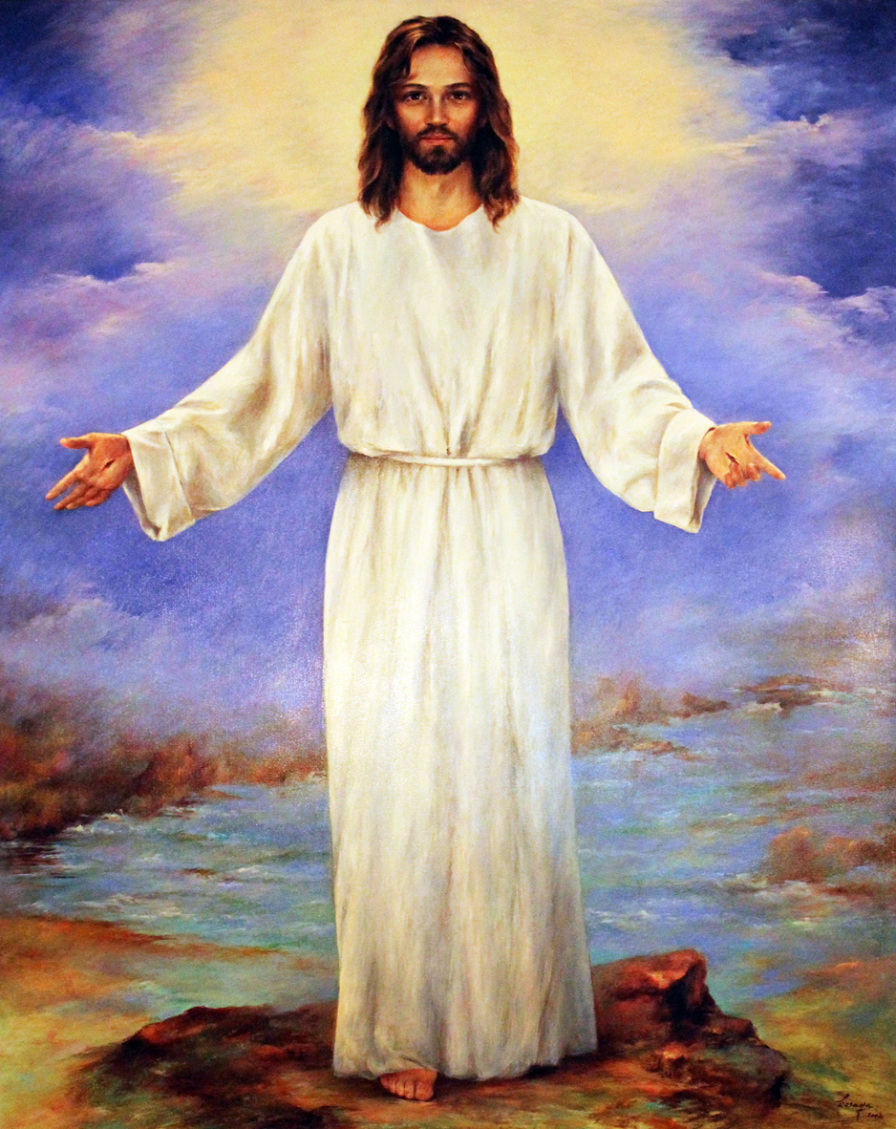 Tuo è il regno,
tua la potenza 
e la gloria nei secoli.
Pace a voi: sia il tuo dono visibile; pace a voi: la tua eredità. Pace a voi: come un canto all’unisono che sale dalle nostre città.
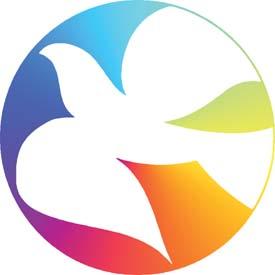 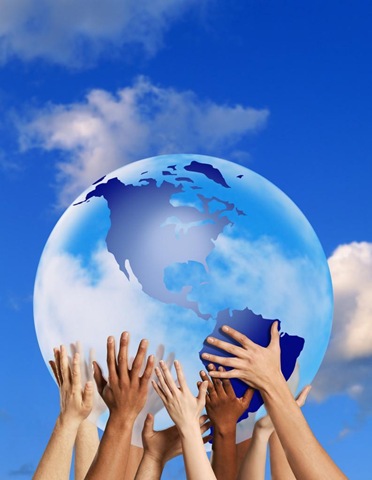 Pace sia, pace a voi: la tua pace sarà sulla terra com’è nei cieli. Pace sia, pace a voi: la tua pace sarà gioia nei nostri occhi, nei cuori.
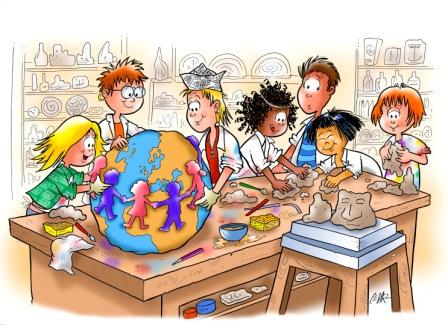 Pace sia, pace a voi: la tua pace sarà luce limpida nei pensieri. Pace sia, pace a voi: la tua pace sarà una casa per tutti.
Agnello di Dio, 
che togli i peccati del mondo, 
abbi pietà di noi.
Agnello di Dio, 
che togli i peccati del mondo, 
abbi pietà di noi.
Agnello di Dio, 
che togli i peccati del mondo, 
dona a noi la pace.
Beati gli invitati 
alla Cena del Signore. 
Ecco l’agnello di Dio, 
che toglie i peccati del mondo.

O Signore, non son degno 
di partecipare alla tua mensa:
ma di’ soltanto una parola 
e io sarò salvato.
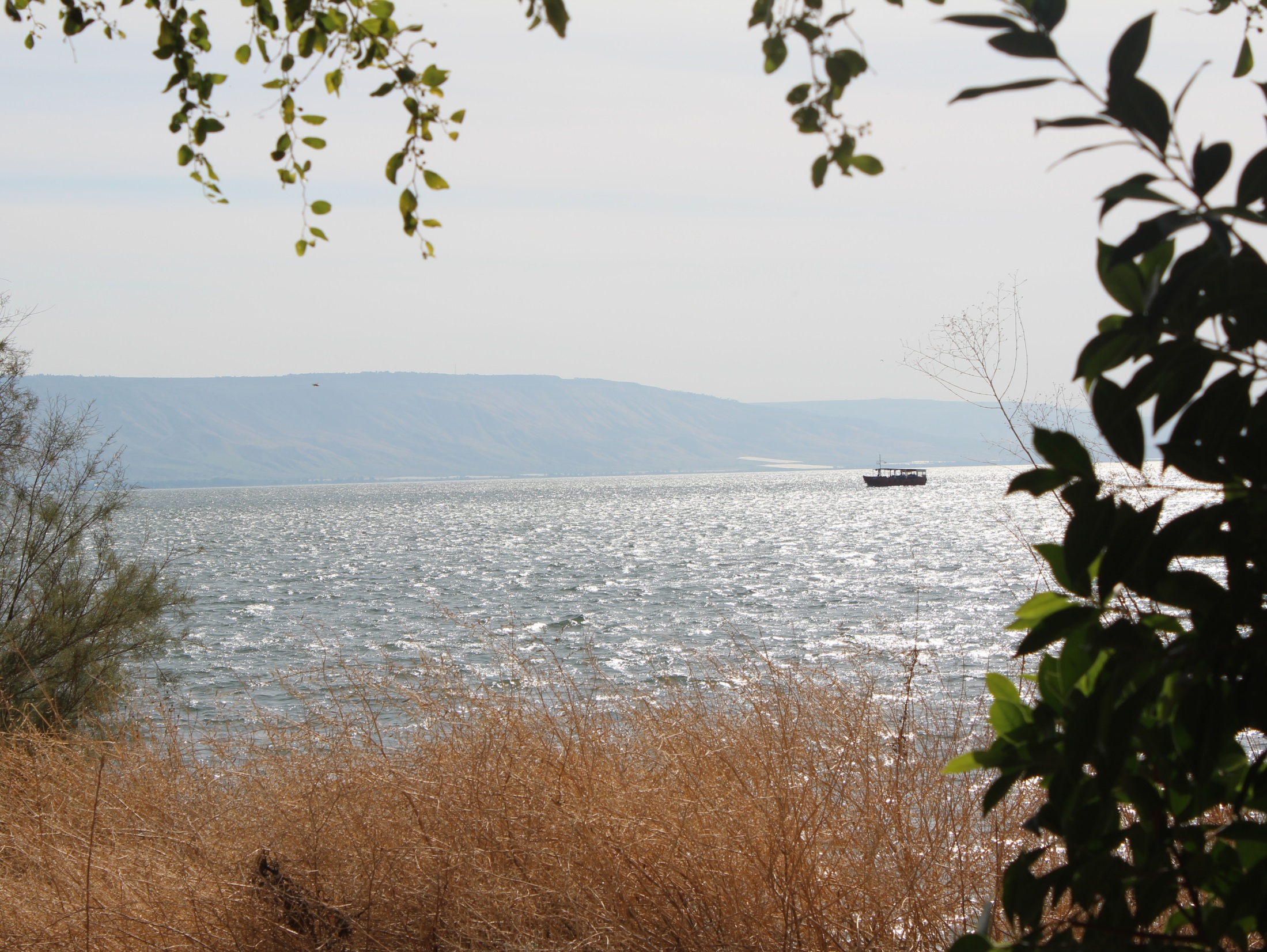 Prenderemo il largo
Questo è il nostro tempo per osare, per andare,la parola che ci chiama 
è quella tua!
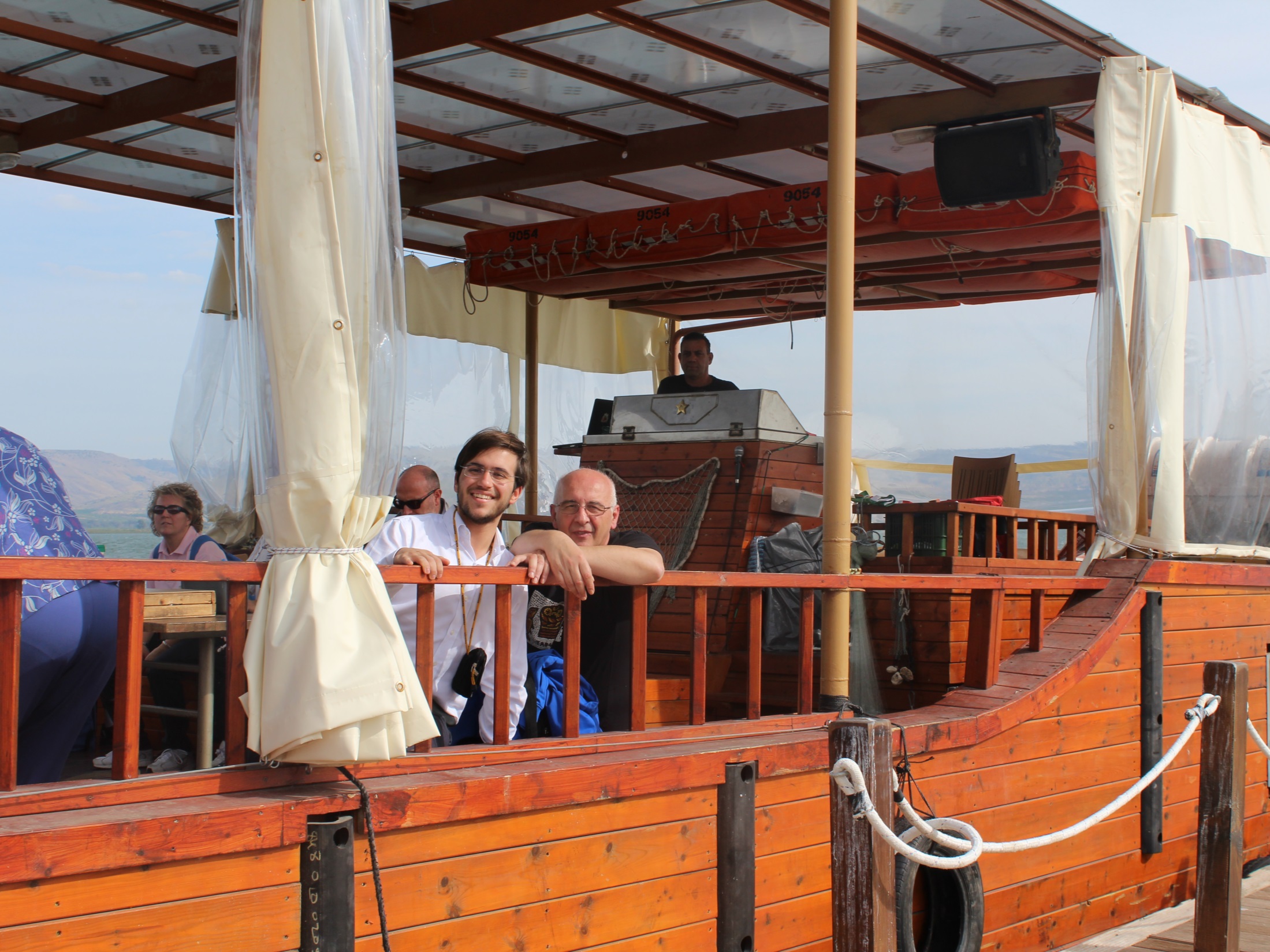 Come un giorno a Pietro, 
anche oggi dici a noi:
"Getta al largo le tue reti insieme a me".
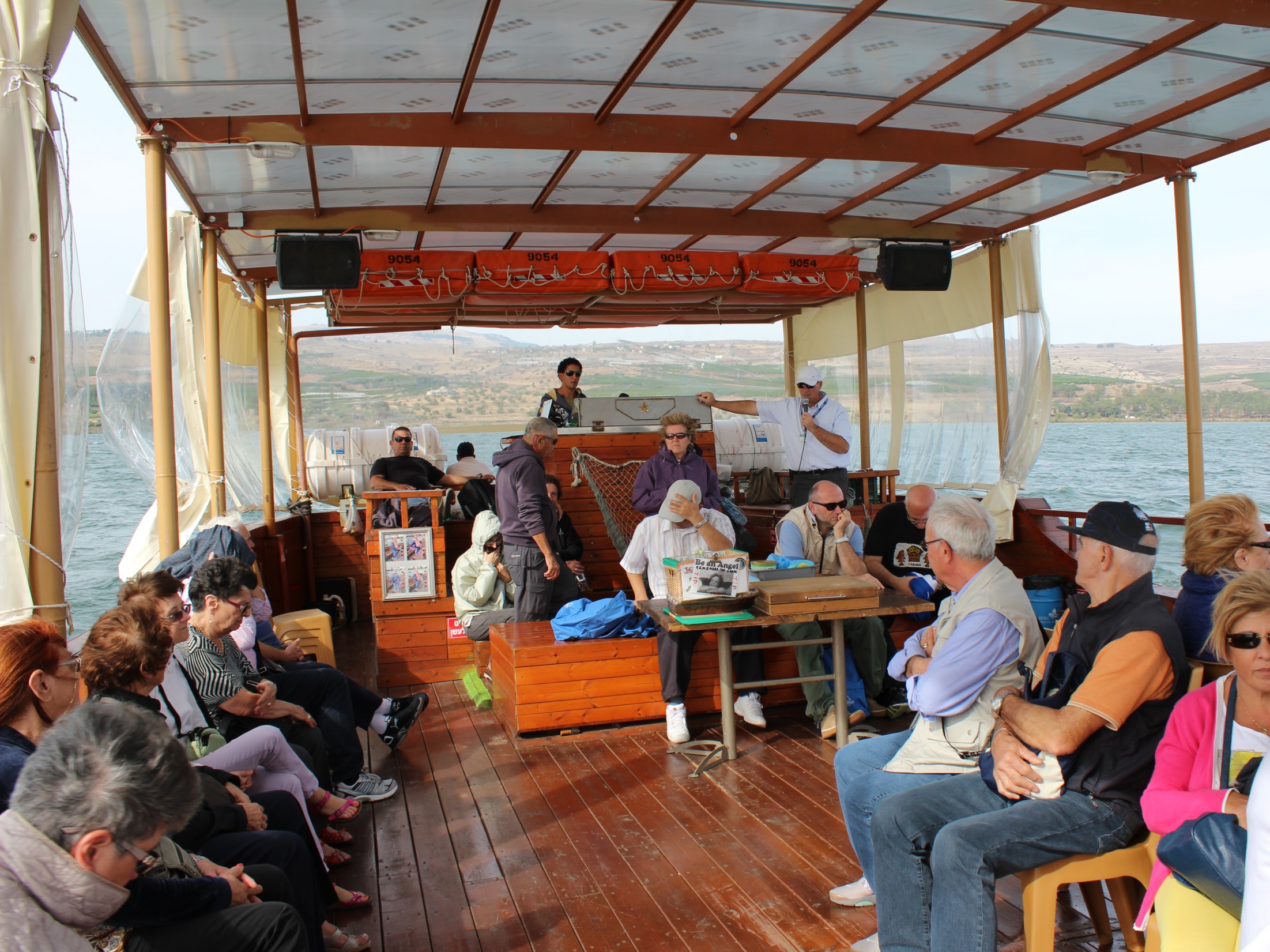 Saliremo in questa barca anche noi, il tuo vento soffia già sulle vele. Prenderemo il largo dove vuoi tu navigando insieme a te, Gesù.
Questo è il nostro tempo, 
questo è il mondo che ci dai orizzonti nuovi, 
vie di umanità…
Come un giorno a Pietro, 
anche oggi dici a noi:"Se mi ami più di tutto, 
  segui me".
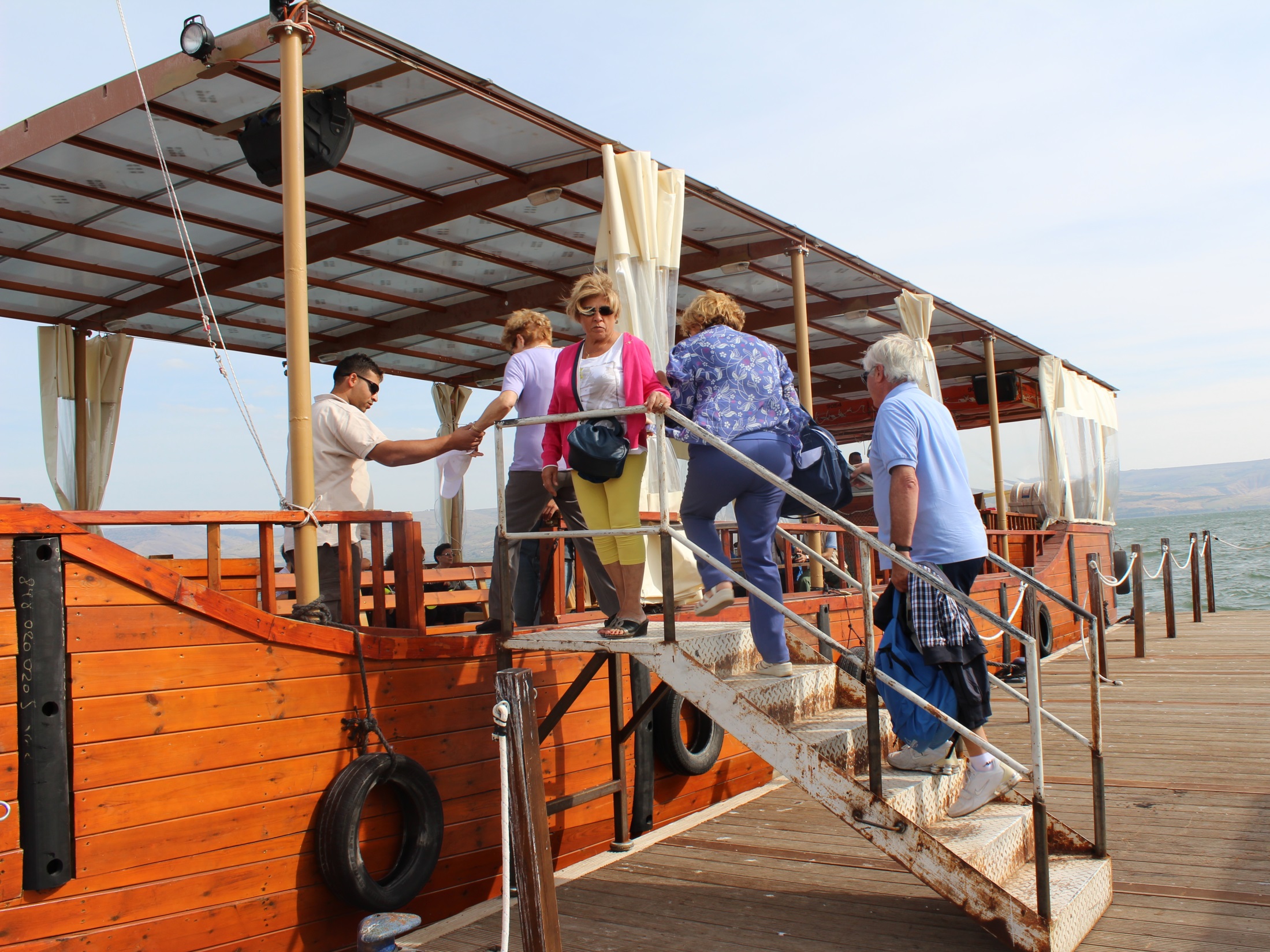 Saliremo in questa barca anche noi, il tuo vento soffia già sulle vele.
Prenderemo il largo dove vuoi tu navigando insieme a te, Gesù.
Navigando 
il mare della storia 
insieme a te, 
la tua barca 
in mezzo a forti venti va.
Come un giorno a Pietro, 
anche oggi dici a noi:"Se tu credi in me, 
tu non affonderai".
Saliremo in questa barca anche noi,il tuo vento soffia già sulle vele. Prenderemo il largo dove vuoi tu navigando insieme a te, Gesù.
Questo è il nostro tempo per osare, per andare,la parola che ci chiama 
è quella tua!
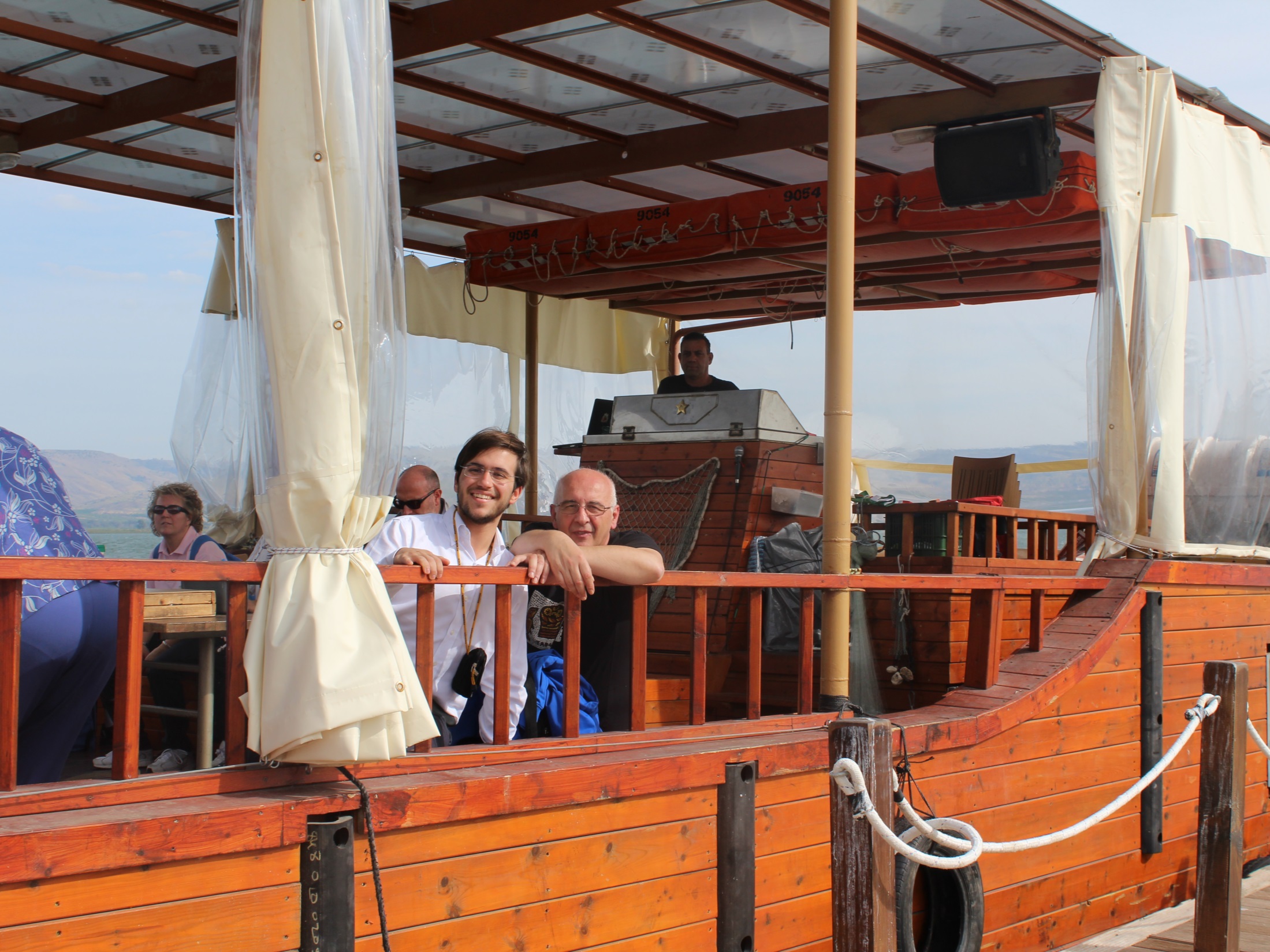 Come un giorno a Pietro, 
anche oggi dici a noi:
"Getta al largo le tue reti insieme a me".
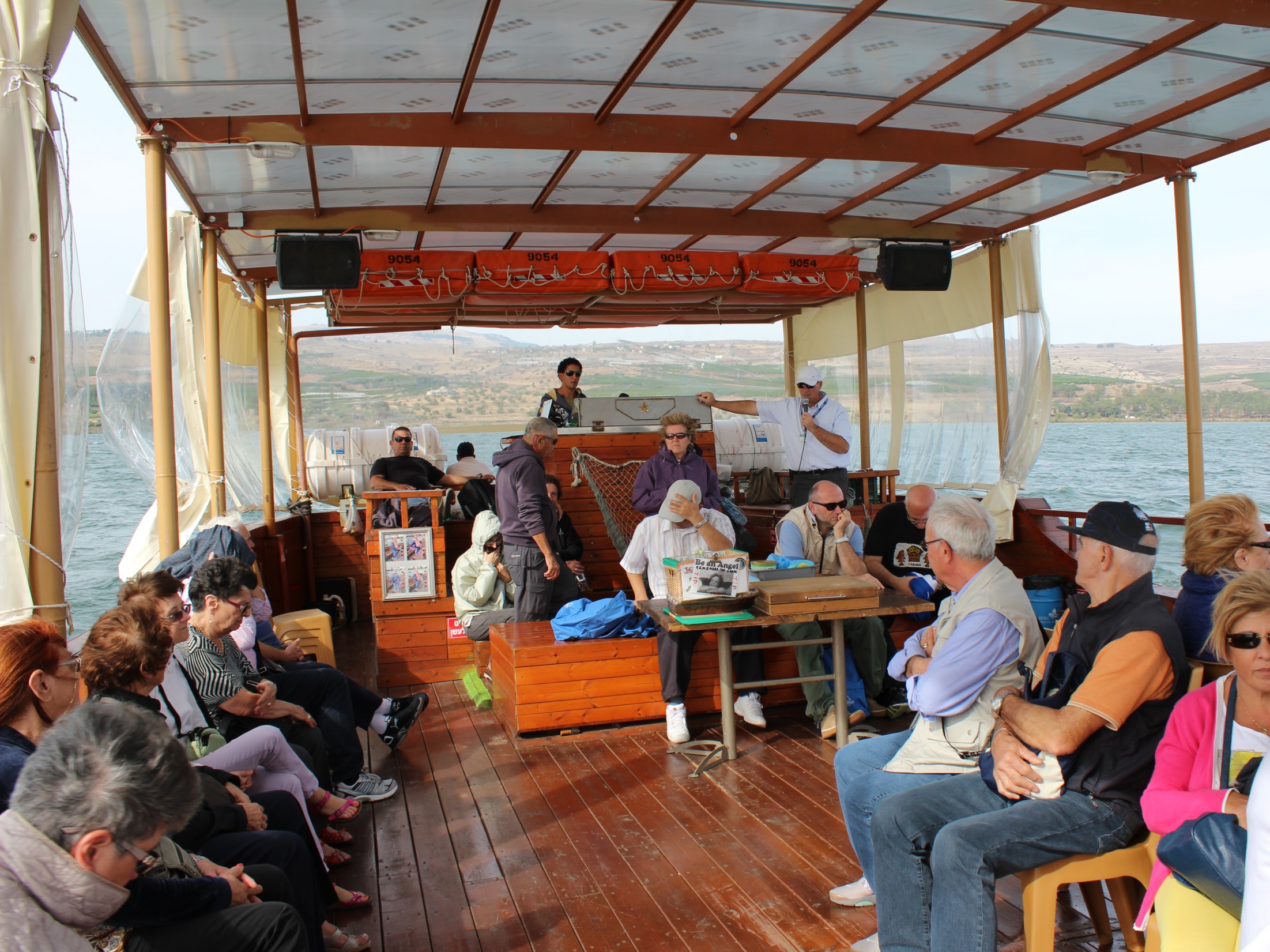 Saliremo in questa barca anche noi, il tuo vento soffia già sulle vele. Prenderemo il largo dove vuoi tu navigando insieme a te, Gesù.
Questo è il nostro tempo, 
questo è il mondo che ci dai orizzonti nuovi, 
vie di umanità…
Come un giorno a Pietro, 
anche oggi dici a noi:"Se mi ami più di tutto, 
  segui me".
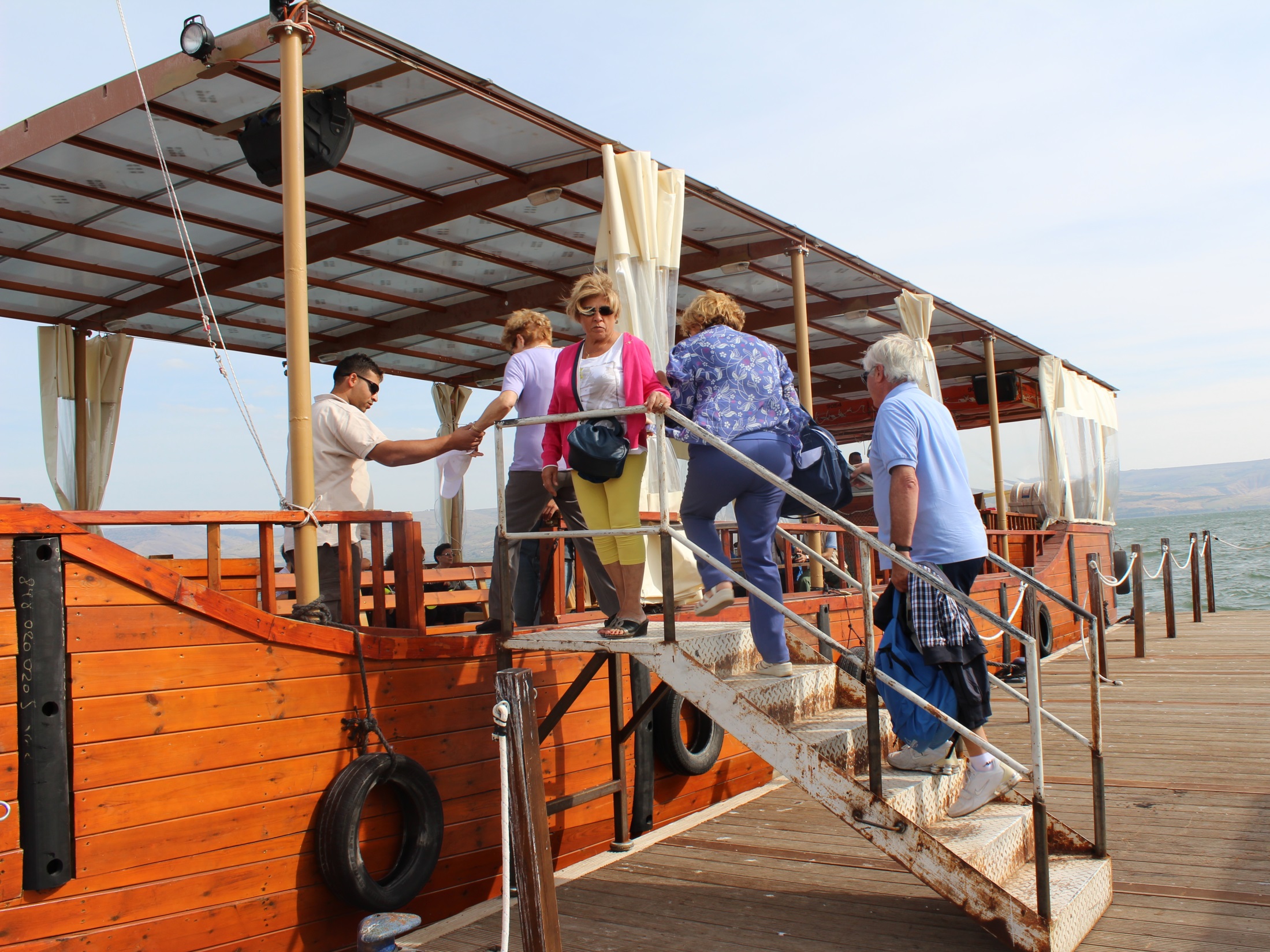 Saliremo in questa barca anche noi, il tuo vento soffia già sulle vele.
Prenderemo il largo dove vuoi tu navigando insieme a te, Gesù.
Navigando 
il mare della storia 
insieme a te, 
la tua barca 
in mezzo a forti venti va.
Come un giorno a Pietro, 
anche oggi dici a noi:"Se tu credi in me, 
tu non affonderai".
Saliremo in questa barca anche noi,il tuo vento soffia già sulle vele. Prenderemo il largo dove vuoi tu navigando insieme a te, Gesù.
O Dio, che ci hai nutriti alla tua mensa , fa' che per la forza di questo sacramento, sorgente inesauribile di salvezza, la vera fede si estenda sino ai confini della terra.  
Per Cristo nostro Signore.	                             
Amen.
Il Signore sia con voi.
E con il tuo spirito. 

Vi benedica Dio onnipotente 
Padre e Figlio e Spirito Santo.		
Amen. 

Nel nome del Signore: andate in pace.
Rendiamo grazie a Dio.
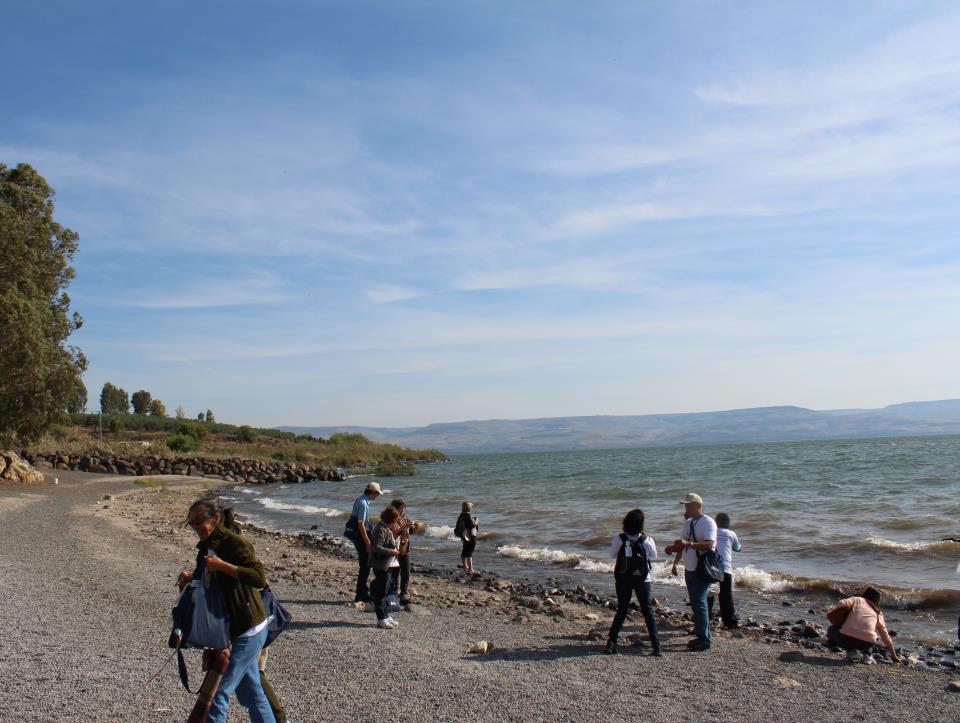 Ciao a tutti

e

Buona Domenica
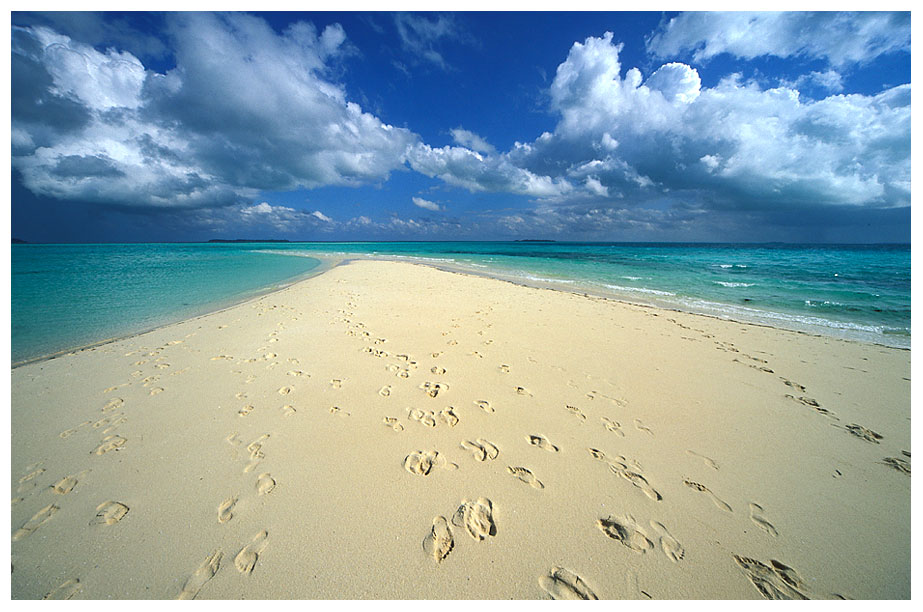 Resta accanto a me
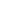 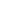 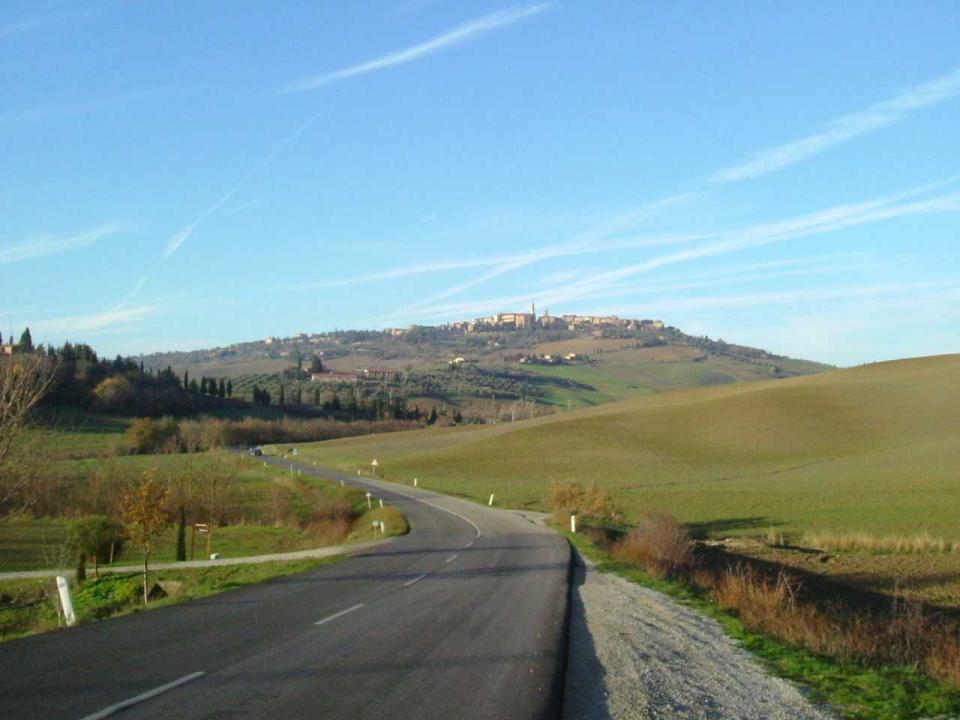 Ora vado sulla mia strada con l’amore tuo che mi guida. Oh Signore, 
ovunque io vada,
resta accanto a me
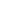 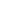 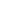 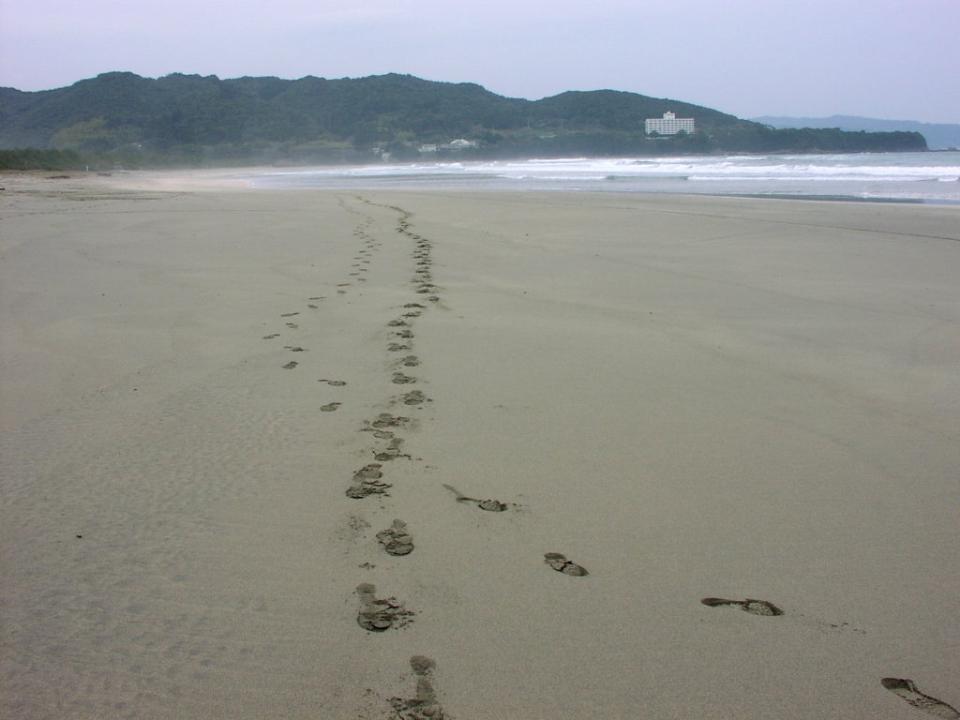 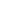 Io ti prego, stammi vicino ogni passo del mio cammino
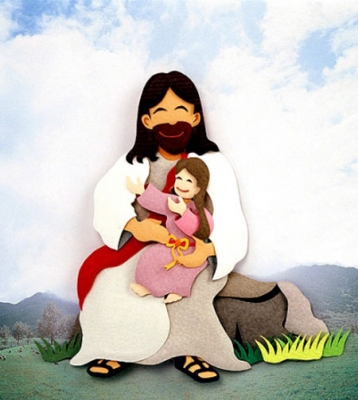 ogni notte,
ogni mattino resta accanto 
a me.
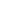 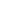 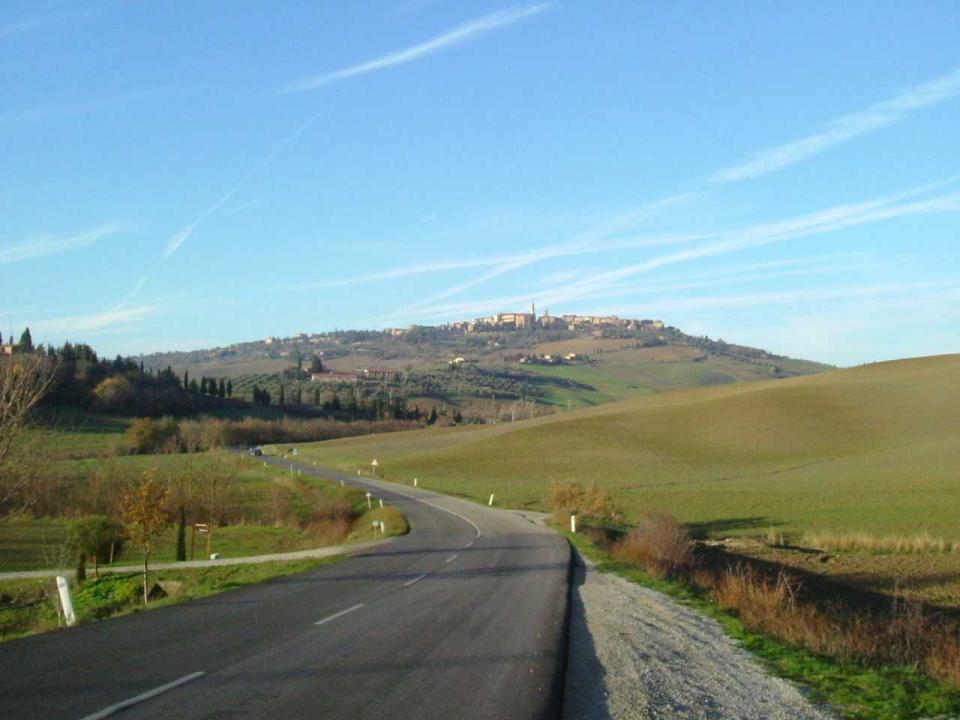 Ora vado sulla mia strada con l’amore tuo che mi guida. Oh Signore, 
ovunque io vada,
resta accanto a me
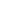 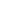 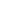 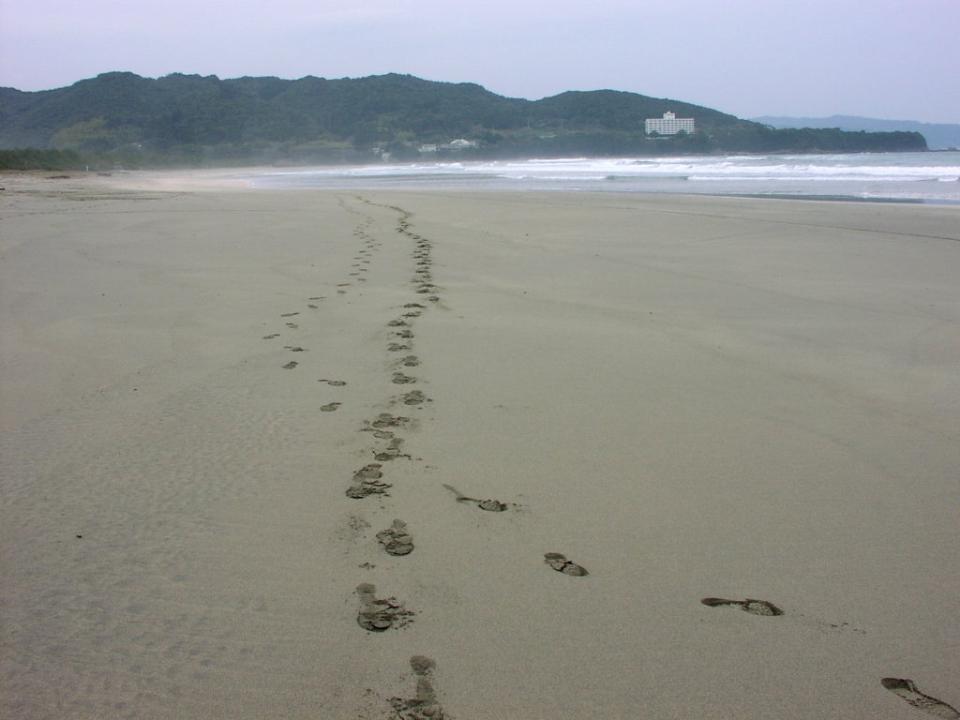 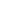 Io ti prego, stammi vicino ogni passo del mio cammino
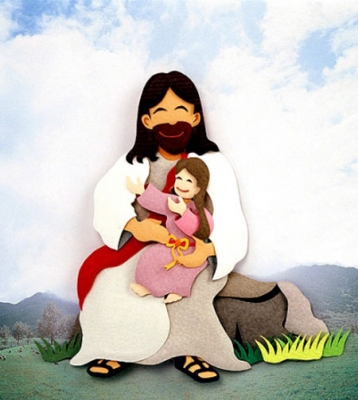 ogni notte,
ogni mattino resta accanto 
a me.
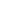 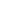 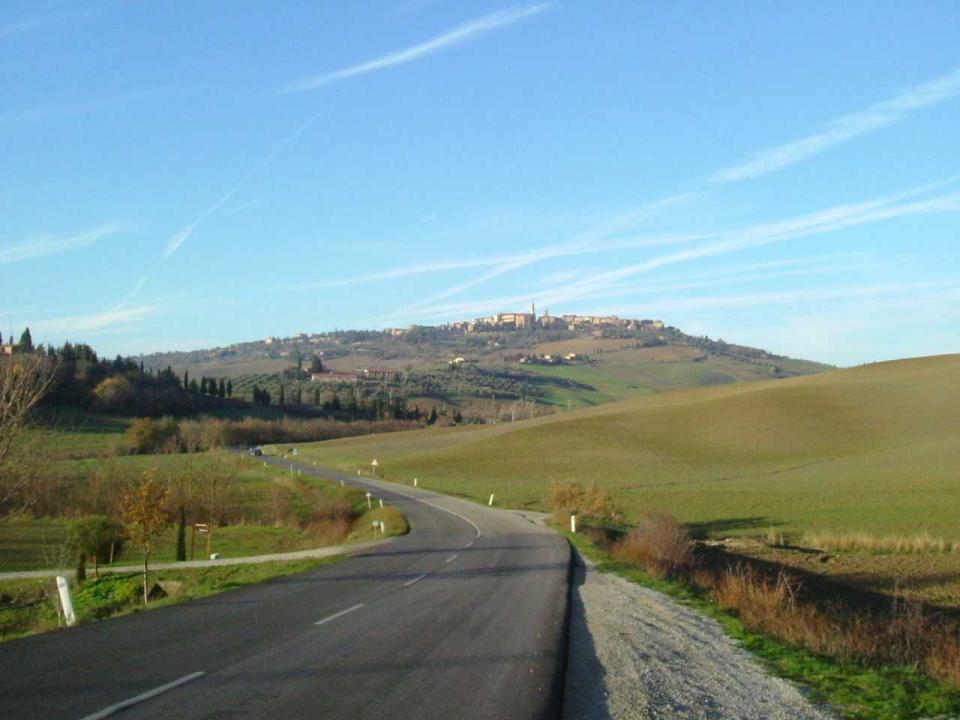 Ora vado sulla mia strada con l’amore tuo che mi guida. Oh Signore, 
ovunque io vada,
resta accanto a me
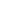 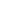 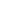 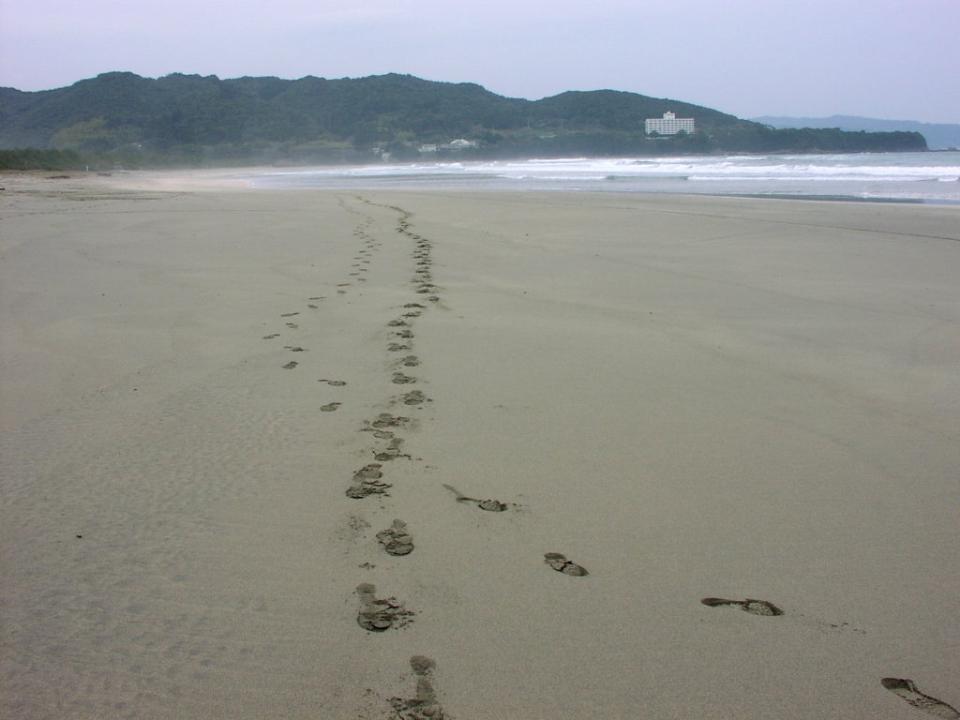 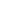 Io ti prego, stammi vicino ogni passo del mio cammino
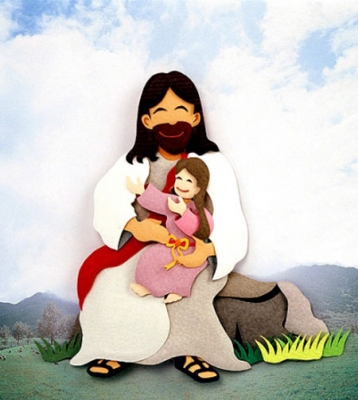 ogni notte,
ogni mattino resta accanto 
a me.